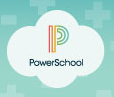 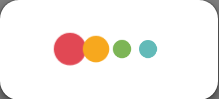 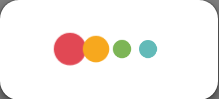 PowerTeacher Pro
for School Administrators
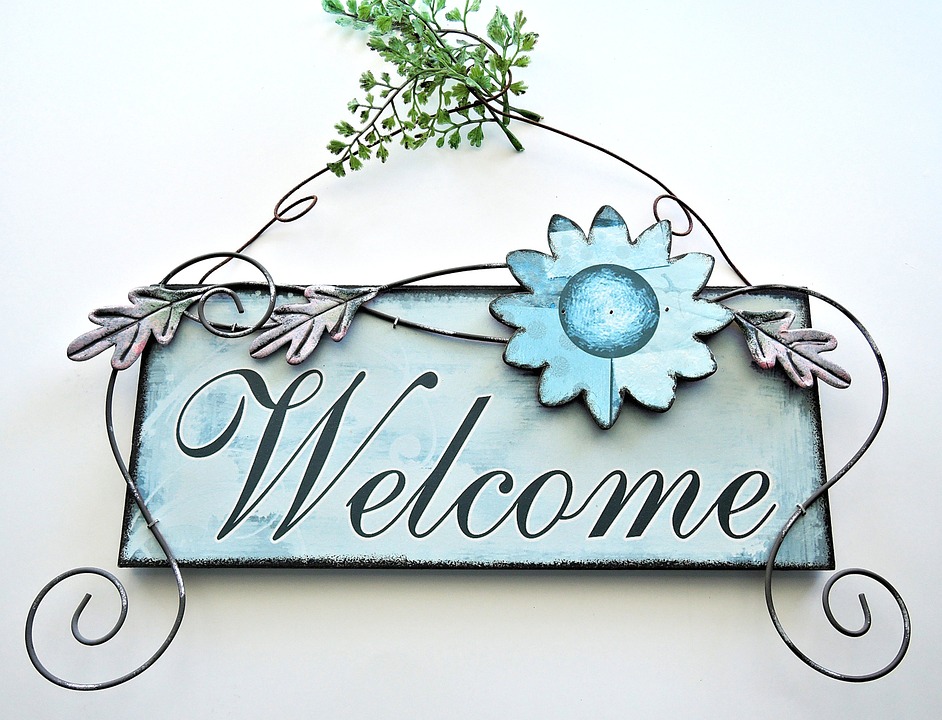 The purpose of this presentation is for School Administrators to gain perspective on the implementation and roll out of PowerTeacher Pro.
It is useful to understand how the application is set up at the district level as well as what is seen and used at the individual school level.
School Administrators in this case might not be the persons handling the administrative duties of setting up PowerTeacher Gradebook.
So, it is important to know what principals, assistant-principals and other school administrators can access and utilize in PowerTeacher Pro.
AGENDA
AGENDA
Standards Grading cont’d
View Imported Standards
View Configuring Standards Grade Preferences
View Configured Display Settings
Viewing at the School Level
Sections (gradebook type)
District Categories for Teachers
Traditional Grading Calcs & Prefs
Viewing a Teacher’s Gradebook
Current Year & Previous Years
Migrating PTG Data to PTPro
View Grade Scales
View PowerTeacher Pro (PTPro) District Setup / Settings
Default Gradebook Type
District Created Categories
Traditional Grading
View Traditional Grade Calculation Formulas
View Traditional Grade Preferences
Standards Grading
District Use of Standards
AGENDA
Standards Grading cont’d
View Imported Standards
View Configuring Standards Grade Preferences
View Configured Display Settings

Viewing at the School Level
Sections (gradebook type)
District Categories for Teachers
Traditional Grading Calcs & Prefs
Viewing a Teacher’s Gradebook
Current Year & Previous Years
Migrating PTG Data to PTPro
View Grade Scales
View PowerTeacher Pro (PTPro) District Setup / Settings
Default Gradebook Type
District Created Categories
Traditional Grading
View Traditional Grade Calculation Formulas
View Traditional Grade Preferences
Standards Grading
District Use of Standards
Viewing Grade Scales
Navigate:  LEA > Grading: Grade Scales
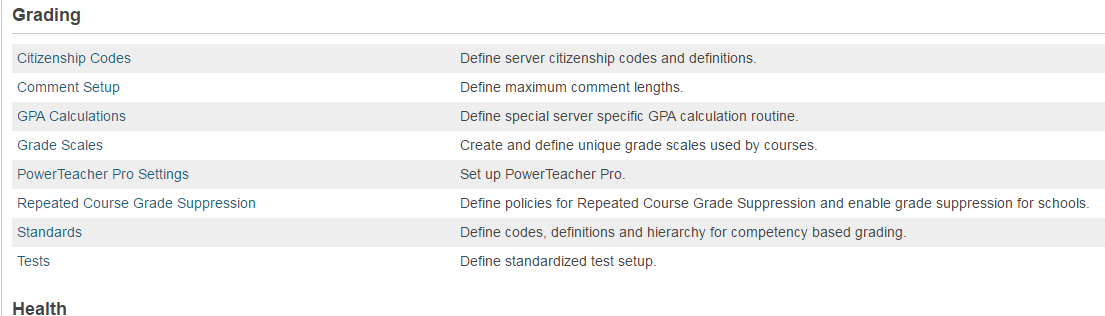 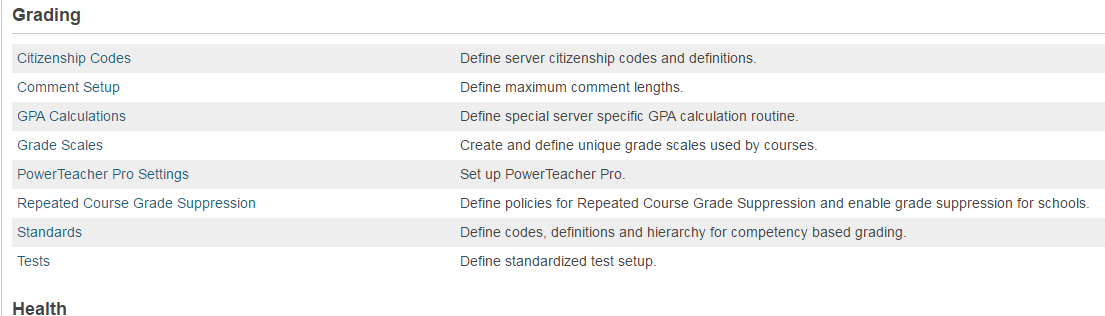 [Speaker Notes: Navigate to LEA (under Setup)>Under Grading heading
PowerTeacher Pro Settings (will come back to later)
Go to Grade Scales
can districts copy DPI's NC10-pt scale to then create numeric scale for Elem, Mid, & High - so district can then create different "special Codes scales" for each level. OR is DPI pushing out the only Special codes for Districts to use?]
Viewing Grade Scales
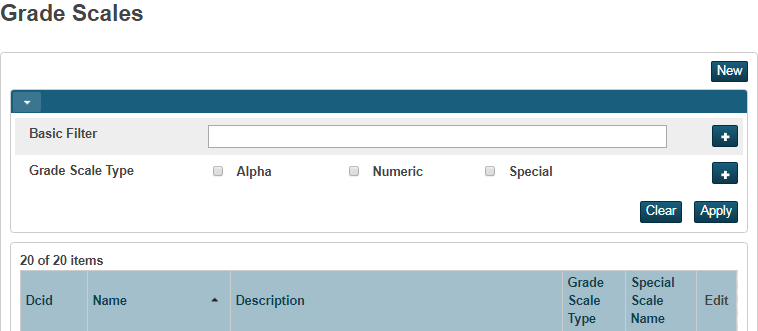 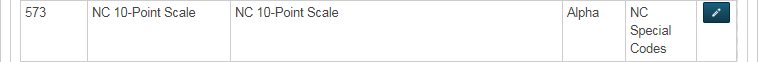 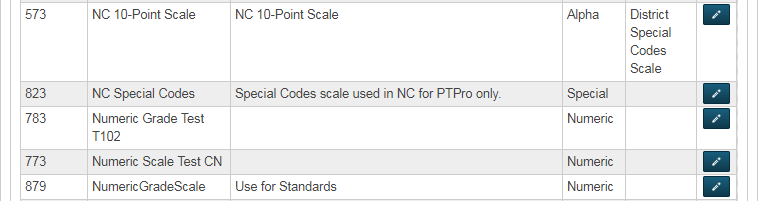 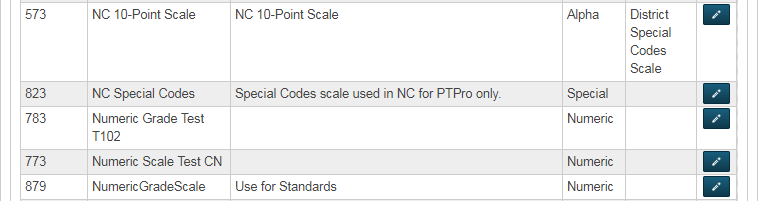 [Speaker Notes: GRADING> -grade scales - 
One big change - all previous versions had one type : Alpha Scale - problem is with that grade scale - they had extra items/codes like W withdraw, INC incomplete, WP, WF etc. The problem is that they assume a 0 (zero) grade value. When teachers assigned a 0 (zero) grade value the system was confused as to which grade/or code to assign.

PTPro now also has numeric scale AND special codes scale -  Special codes scale is to be attached to your main scale such as Numeric
Class creates a Grade Scale for Traditional Grades
	Does this scale use special codes? Can’t add yet because we need to still create a special codes scale (generate table for) and then come back and attach it here
	Choose starting number of colors:  most colors is 5 (if more grade items - more than one item can have the same color)
-DCID number is on left  (internal ID number) for standards]
Alpha Grade Scale
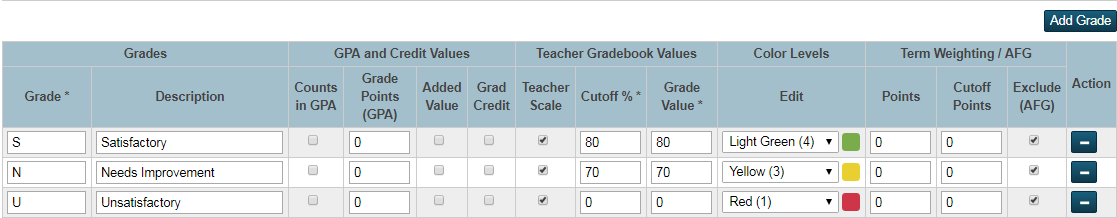 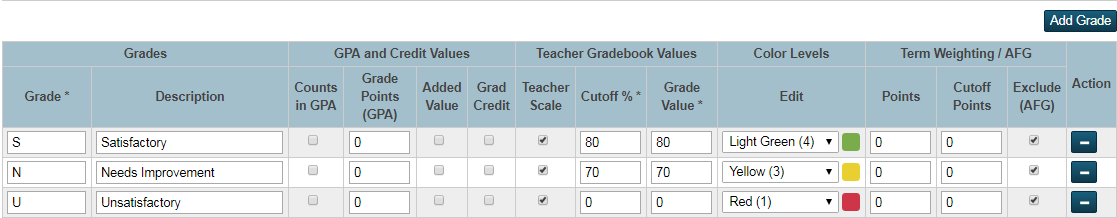 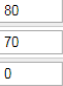 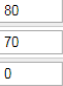 [Speaker Notes: Add description as needed
-teacher gradebook values (if the item is checked, then yes the teacher can use this scale to grade)
-In High School you SHOULD NOT mark with the grade value 
Gradebook Cutoff% & Values - read VERTICALLY
	Cutoff % - teachers give grades in gradebook as percentages
	Values = teachers give alpha grades in gradebook A, B, F, etc - tells the system if I give a student a C calculate it as 75 (problematic for secondary schools)
-color level is set by users -- they assist in identifying student levels quickly]
Numeric Grade Scale
As long as people are still using the Java based gradebook (PTG), Conversions need to be set up (Standards)
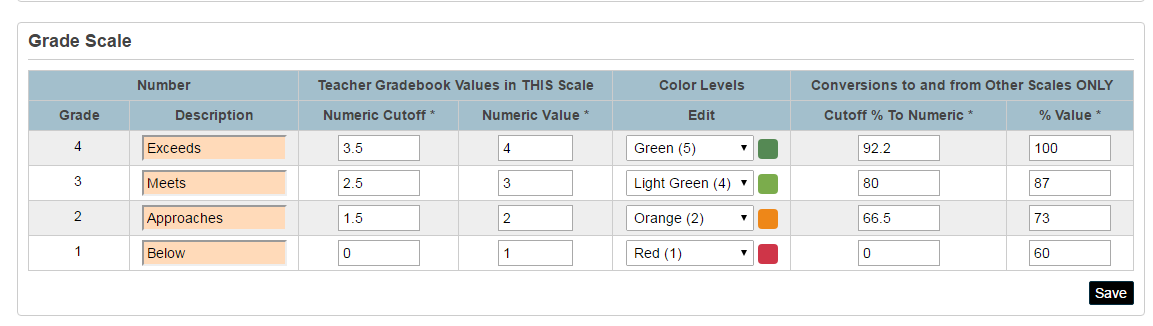 If using PTPro and are moving from standards to traditional grading, Conversions need to be set up.
[Speaker Notes: Set descriptions
-as long as ppl are using Java, we do need the conversion set up
-in Pro if they are going from standards to traditional, we will still need a conversion set up.
All existing conversion scales have automatically been converted to grade scales with the upgrade to PS 10.x]
Special Codes Scale
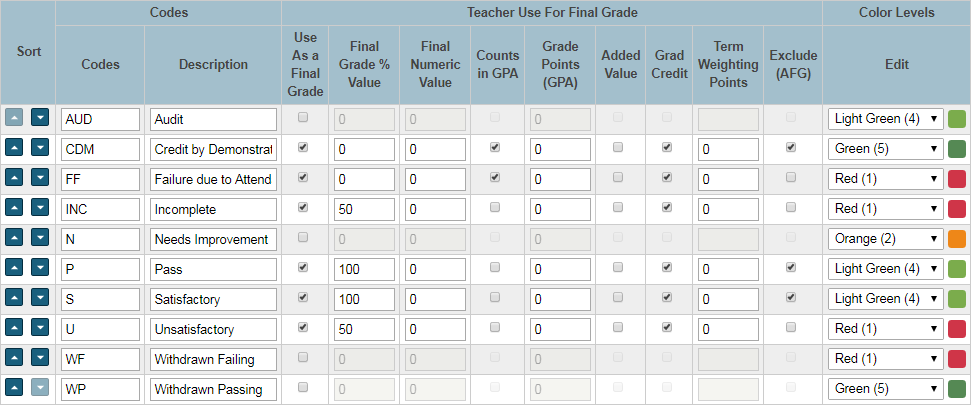 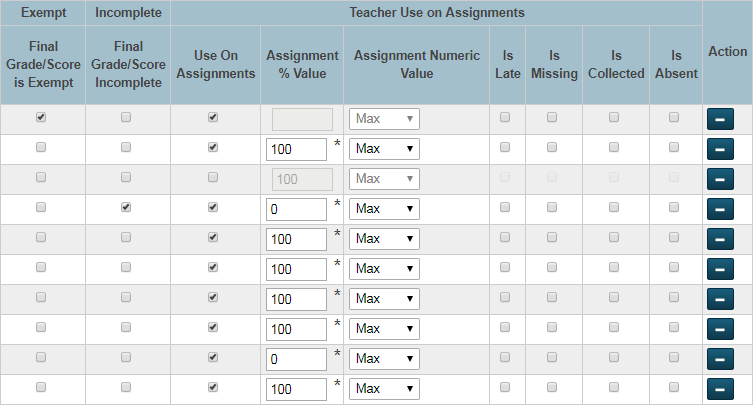 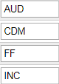 [Speaker Notes: After generating the table, this is the next step
-can sort into order
-can add description
-Don't just add tag (late, missing, etc) unless you are giving it a value - PTPro works on values
-Enter a Final Grade Values for those codes used for Final Grade
-On numeric scale - you do not have to enter a final numeric value but it won't hurt if you do, ... check as need -->does it count in GPA? using Added value? Grad Credit?
-ex: withdraw is not in use on assignments so you will uncheck it. 
-not handed in would be missing 
-normally don’t change grading scale during the school year]
Apply Special Codes Scale to the Regular Scale
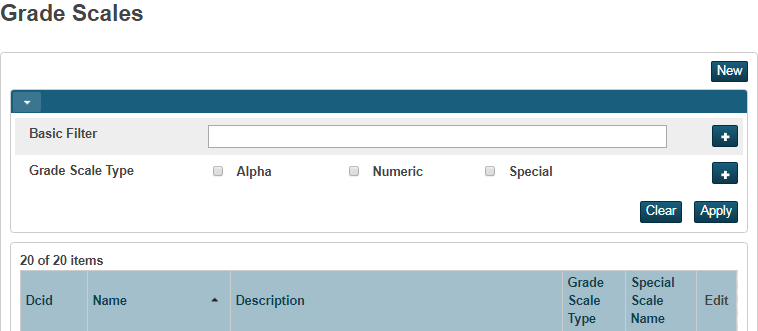 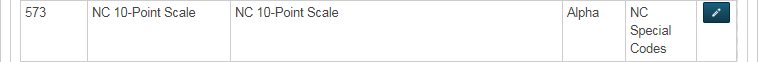 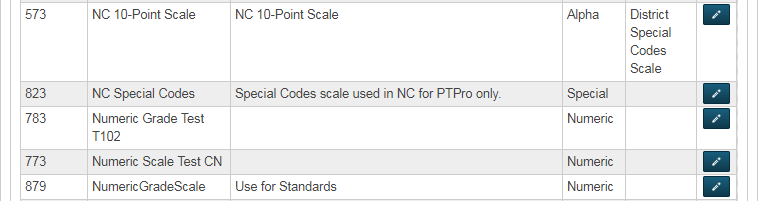 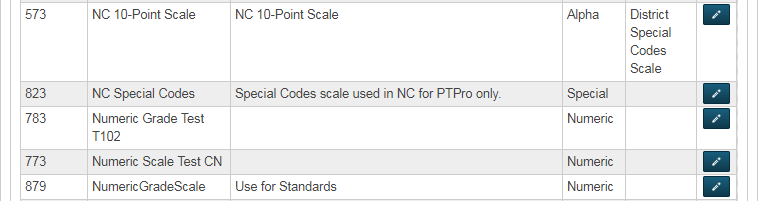 AGENDA
AGENDA
Standards Grading cont’d
View Imported Standards
View Configuring Standards Grade Preferences
View Configured Display Settings
Viewing at the School Level
Sections (gradebook type)
District Categories for Teachers
Traditional Grading Calcs & Prefs
Viewing a Teacher’s Gradebook
Current Year & Previous Years
Migrating PTG Data to PTPro
View Grade Scales
View PowerTeacher Pro (PTPro) District Setup / Settings
Default Gradebook Type
District Created Categories
Traditional Grading
View Traditional Grade Calculation Formulas
View Traditional Grade Preferences
Standards Grading
District Use of Standards
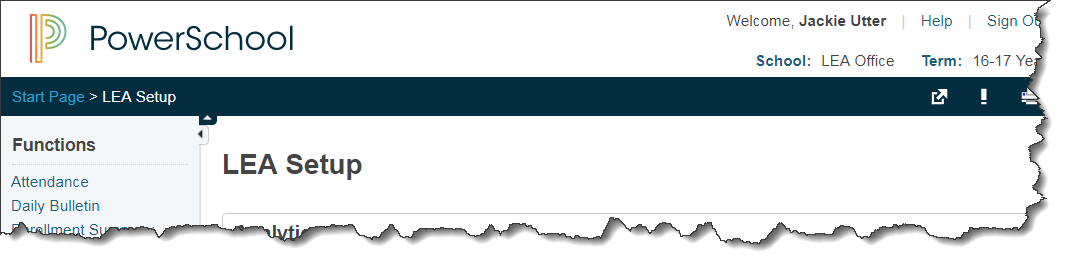 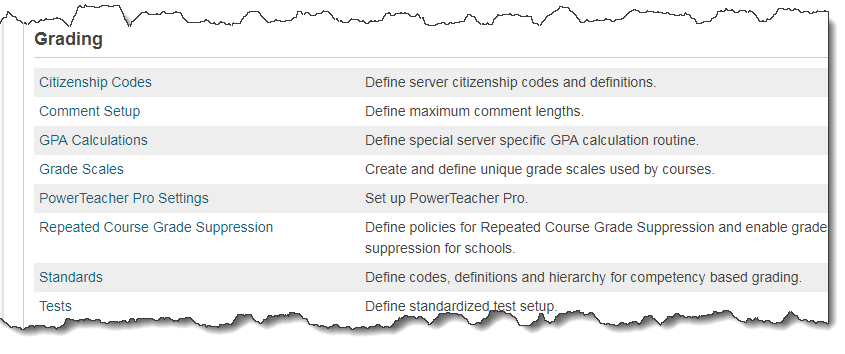 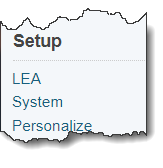 [Speaker Notes: District > Power Teacher Pro Settings ….   
Gradebook Setup  -- Default Gradebook Type  (talk more about it at the school level later)
            District Settings --- School can trump District , and Teachers can trump both School and District ---- is Okay.
Click on a School to open info ----]
PowerTeacher Pro Settings
CAUTION!: Set this to PTG if you still have teachers in both gradebook types
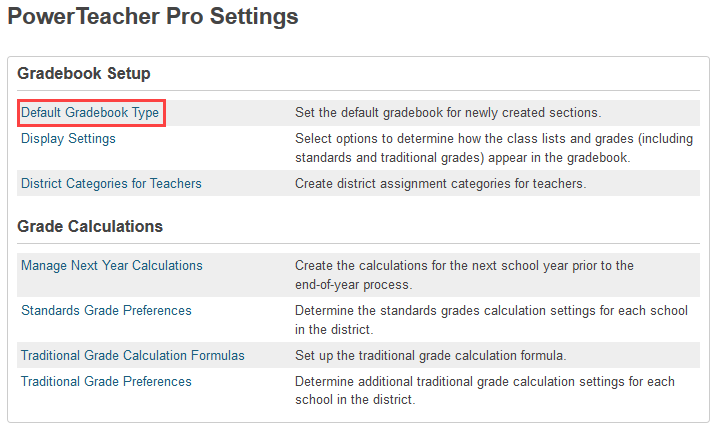 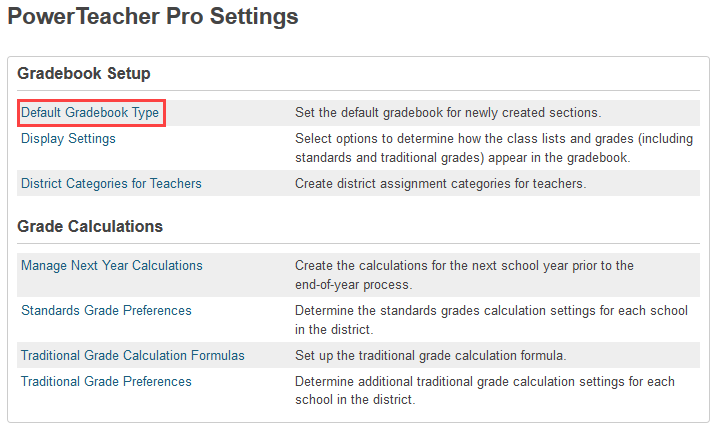 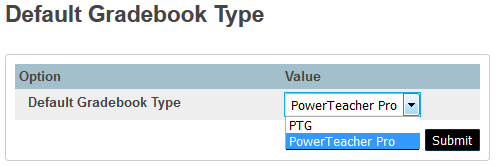 [Speaker Notes: -will default to PTG in 10 - in SECTIONS table  (WILL TALK MORE ABOUT THIS AT THE SCHOOL LEVEL→ In course sections) 
-In PS10x - There is a New field in Sections Table called GradebookType
-Setting this will force any NEWLY created sections to use this default gradebook type.
-Existing sections will have to have the new field in the Sections table modified to the gradebook each section is going to use.
-Can be done in Mass using DDA Sections Table : GradebookType
		PTG = 1
		PowerTeacher Pro = 2
Submit]
View District Categories
Navigate:  LEA > PowerTeacher Pro Settings > District Categories for Teachers
Schools can:
View the district created categories
Manage district categories to turn them on/off
Schools CANNOT change properties of the district categories.
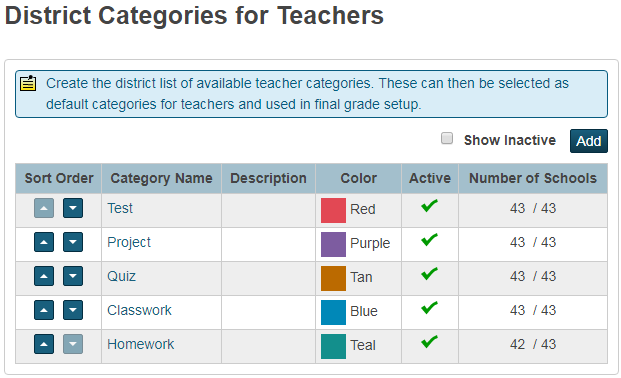 In PTPro, teachers see a house  next to the district created categories.
Do not have to ‘push’ all categories to all schools
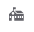 [Speaker Notes: Schools can view the district created categories
They can NOT change anything about these however, they can ‘uncheck’ one or more of them and not use them.
They can manage categories to turn them on/off
Go BACK to District -- PowerTeacher Pro Settings -- District Categories for Teachers]
View District Category Optional Defaults
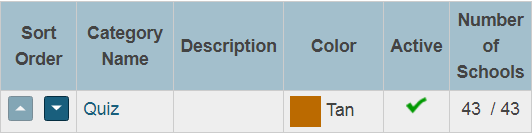 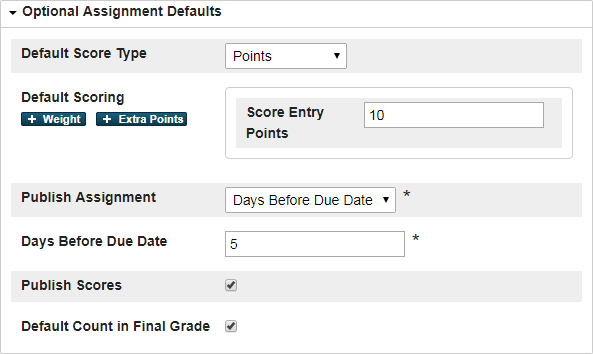 Calculation Method for Categories
i.e. Q1 = (Tests (40%) + Quiz (20%) + Homework (20%) + Classwork (20%))
Alsopushing out calculation methods using the categories
?
District pushing out categories
?
Yes
Yes
Notify teachers that district categories AND the calculations so they will use those categories.
No
No
Notify teachers that district categories are not included in calculation methods.
School will make categories.
[Speaker Notes: Districts don’t have to push out categories - District decision
If district deletes category, then it becomes a teacher category therefore a teacher can modify
If pushing out a calculation method for Categories - you have to push out categories and notify teachers
Problem - if district pushes out a calculation for classwork but then the teacher creates a category call daily work and uses it instead, then teacher’s category is NOT included in the calculation - that is why teacher’s must be notified if District is setting up calculation methods on categories.]
AGENDA
AGENDA
Standards Grading cont’d
View Imported Standards
View Configuring Standards Grade Preferences
View Configured Display Settings
Viewing at the School Level
Sections (gradebook type)
District Categories for Teachers
Traditional Grading Calcs & Prefs
Viewing a Teacher’s Gradebook
Current Year & Previous Years
Migrating PTG Data to PTPro
View Grade Scales
View PowerTeacher Pro (PTPro) District Setup / Settings
Default Gradebook Type
District Created Categories
Traditional Grading
View Traditional Grade Calculation Formulas
View Traditional Grade Preferences
Standards Grading
District Use of Standards
View Traditional Grade Calculation Formulas
Navigate: LEA > Grading: PowerTeacher Pro Settings > Gradebook Calculations: Traditional Grade Calculation Formulas
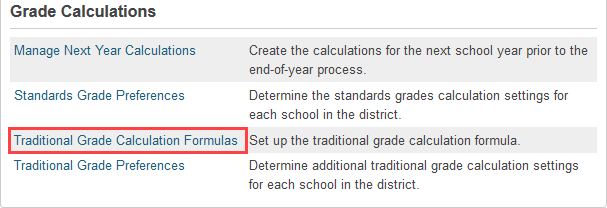 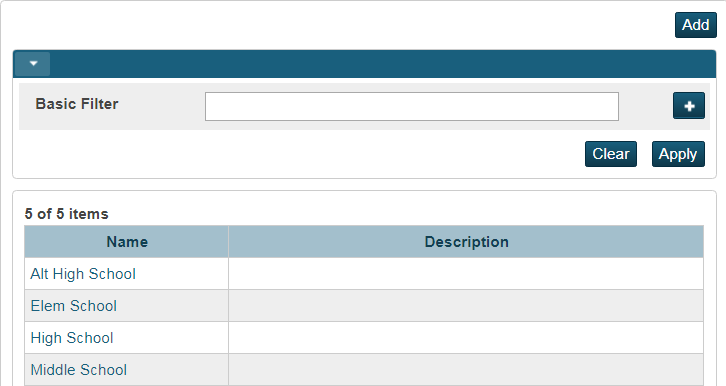 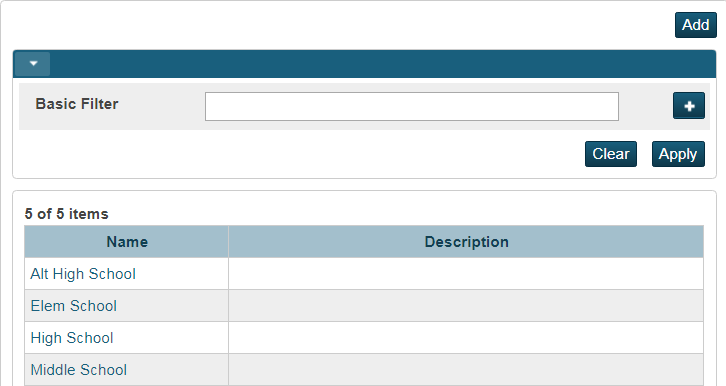 Currently Formulas are only pushed to Entire School
[Speaker Notes: NC has mandated formulas
	Future - can push out formula to Departments, individual courses and grade levels (not in v11)
NOTE: NC mandates the NC 10-Point Scale as the only scale available for high schools - as far as GPA calculations go.]
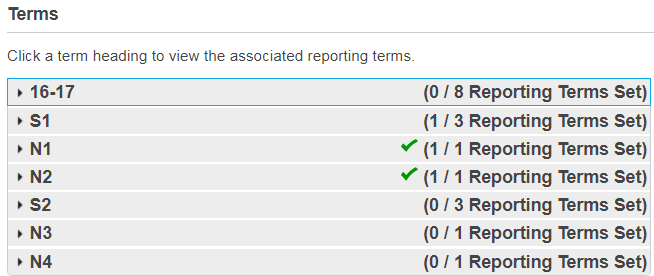 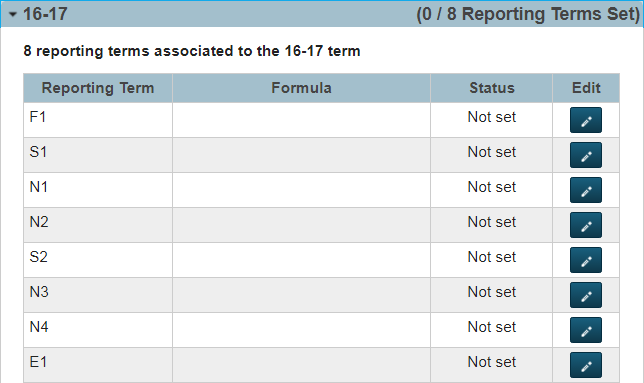 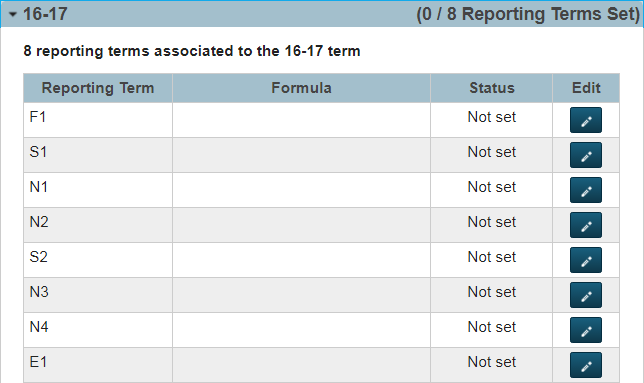 Year long classes
Year long classes
Semester classes that meet just S1
Click the Pencil to the right
Nine week classes that meet just N1
Yr long class - S1 grade calc
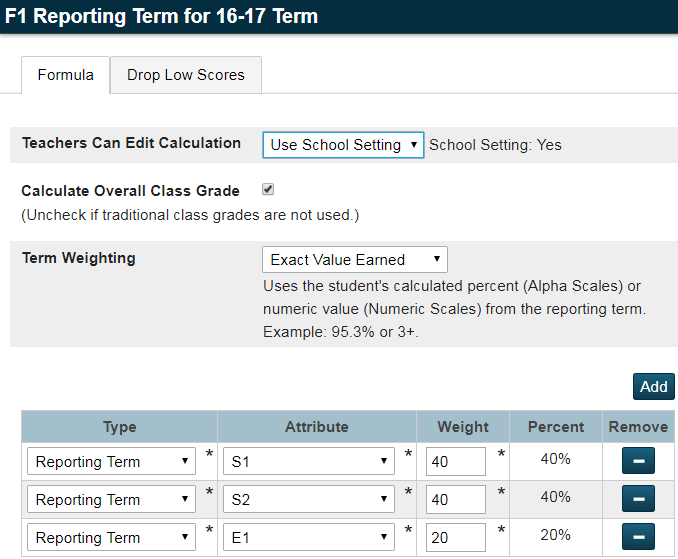 Yr long class - 1st 9 week calc
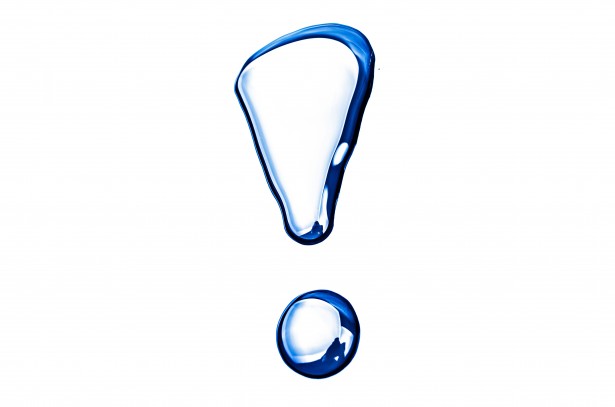 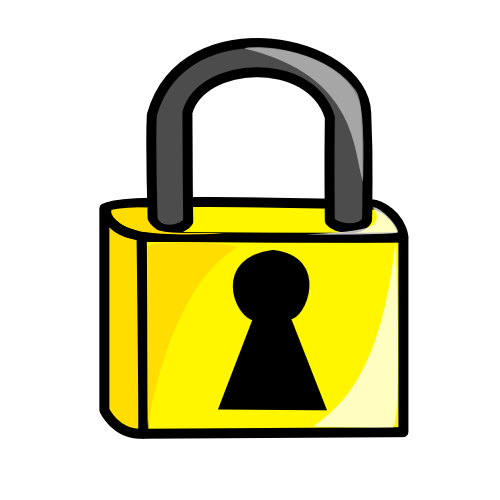 [Speaker Notes: -can see the reporting terms in this scheduling term 
-click edit to edit terms

If nothing is set up for the formula, it will default to total points
-add additional types for ex: 
Can lock down by term level - ie - District can lock down final grade term to calculate S1 & S2, and also not lock down quarter terms - with Categories
Teachers Can Edit Calculation - Don’t forget about the drop down options

Standards attribute can have MEAN - it is appropriate here
	New options - if you want to use them - you must go to LEA and set it at the course
		Specific Weighting
		Specific Sum

Weighting Categories - PTPRo will recalculate accordingly if a teacher does not use one of the categories set up (such as Project). (In NC some districts do mandate that all categories be used)
-fill the options but DO NOT submit --- go to ‘Drop Low Scores’ tab]
Semester 1 Classes Calculations
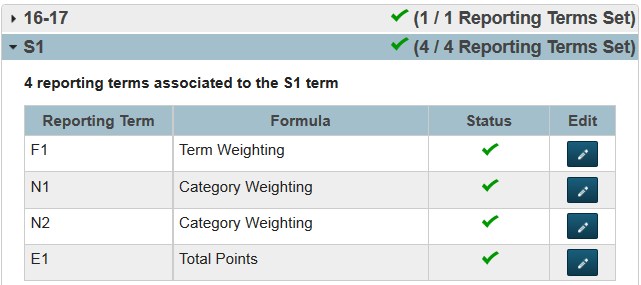 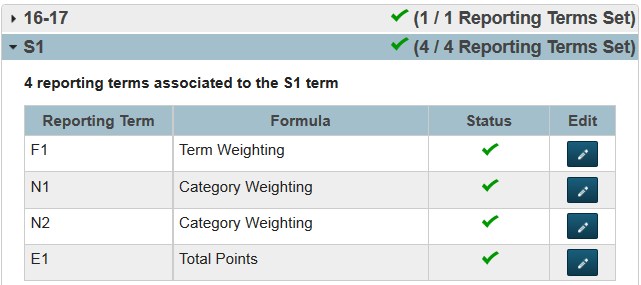 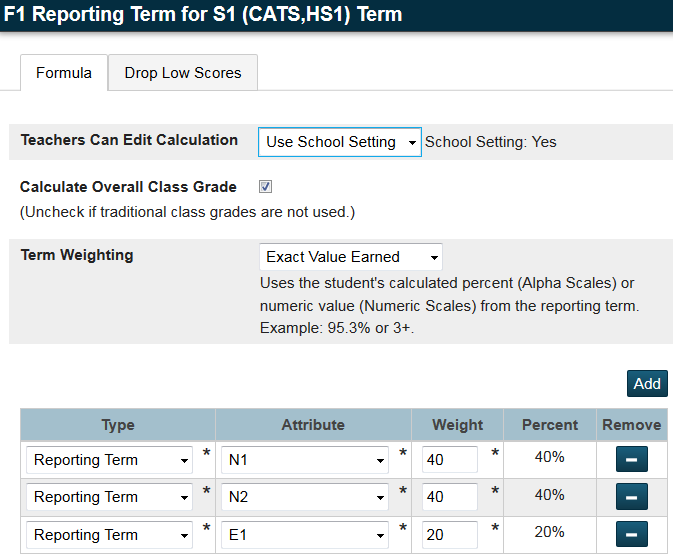 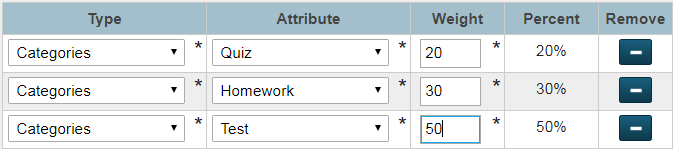 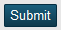 [Speaker Notes: -when adding schools you may have to override the current formula
-leave the calculate overall class grades checked
-setting up Term weighting - the Term Weighting Drop Down - has Exact Value Earned - use that UNLESS you are an IB school then use Term Weighting Points]
Allow Teachers to Drop Low Scores
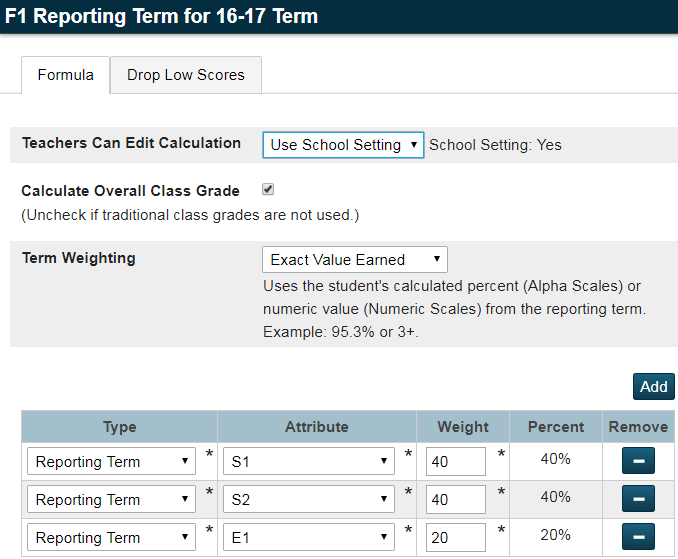 [Speaker Notes: Here do standards in the quarter
-can set up the “drop the lowest scores”  It is not recommended to set this up at the beginning of the term. Advise teachers this is optional to set up at the end of the term, then recalculate the gradebook grades.
-can lock if teachers do not edit “drop low scores”]
Viewing Traditional Grade Preferences
Navigate: District > Grading: PowerTeacher Pro Settings > Grade Calculations: Traditional Grade Preferences
Allows you to see all the schools settings at a quick glance
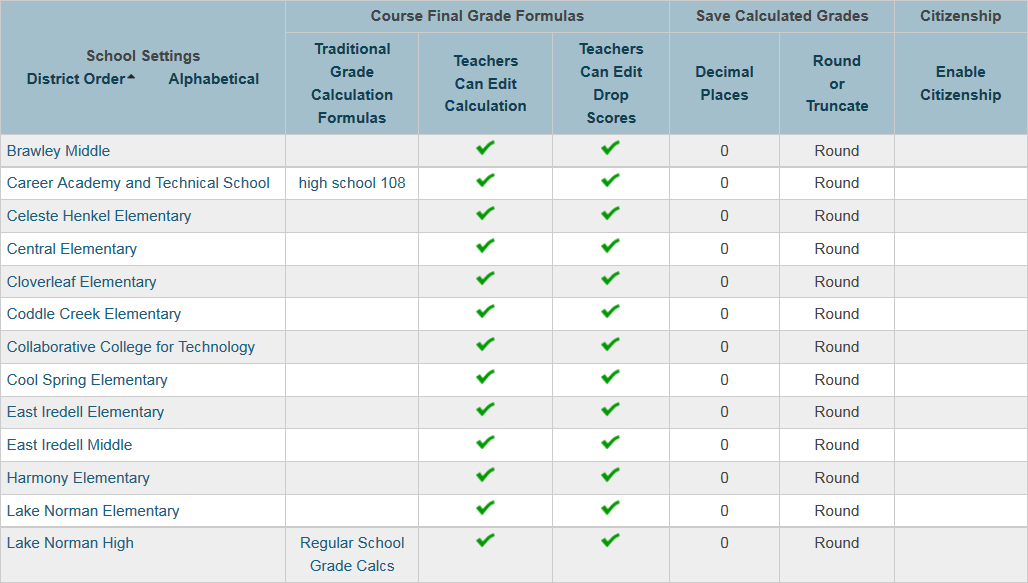 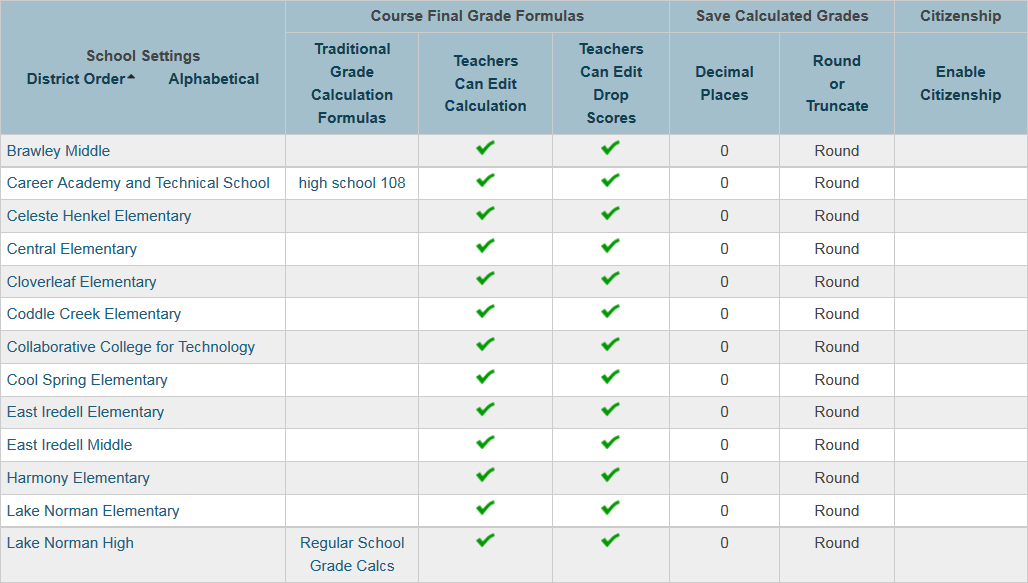 [Speaker Notes: Click high school name]
Setting up Traditional Grade Preferences
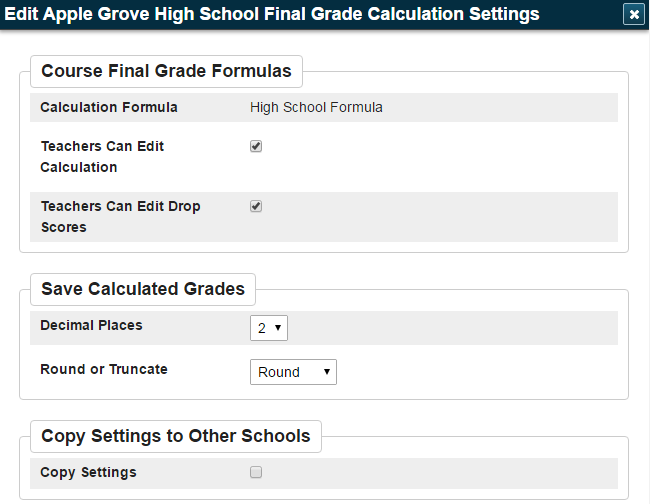 After clicking on a school link ----

These are the preference options that can be edited
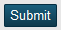 [Speaker Notes: General “preference” for traditional grade calculations for a specific school]
AGENDA
AGENDA
Standards Grading cont’d
View Imported Standards
View Configuring Standards Grade Preferences
View Configured Display Settings
Viewing at the School Level
Sections (gradebook type)
District Categories for Teachers
Traditional Grading Calcs & Prefs
Viewing a Teacher’s Gradebook
Current Year & Previous Years
Migrating PTG Data to PTPro
View Grade Scales
View PowerTeacher Pro (PTPro) District Setup / Settings
Default Gradebook Type
District Created Categories
Traditional Grading
View Traditional Grade Calculation Formulas
View Traditional Grade Preferences
Standards Grading
District Use of Standards
[Speaker Notes: When we went to PS10 - Standards automatically went to the new version]
District Importing of Standards
Just because the District imports Standards does NOT mean every school has to use them
Standards can NOT be edited (as per DPI Curriculum and Instruction)
Behavioral type standards are the only additional standards that can be created and used by individual district and/or school - but they have to be added in their own ‘domain’ (not in other content area standards)
-----------------------------------
Districts wanting to begin using Standards:
A long initial process beginning with much discussion with curriculum - at school and district levels
DPI curriculum is always available for assistance as needed
Importing of the Standards is the result of roll-out decisions
Viewing Imported Standards
Navigation: LEA > Under Grading > Standards > List Standards
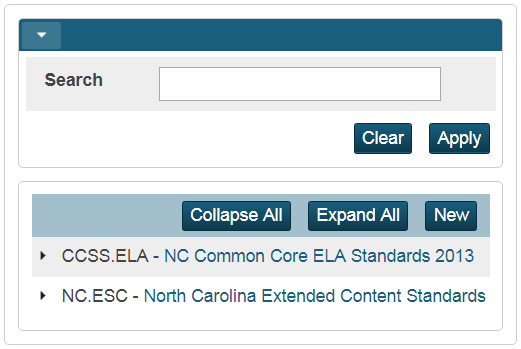 Click the ‘triangle’     to open the hierarchy
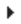 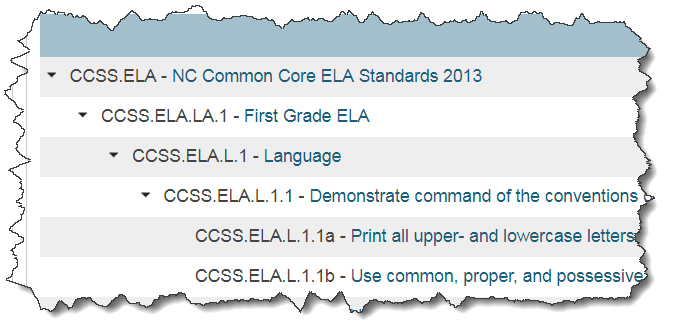 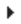 Viewing Imported Standards
Navigation: LEA > Under Grading > 
Standards > List Standards
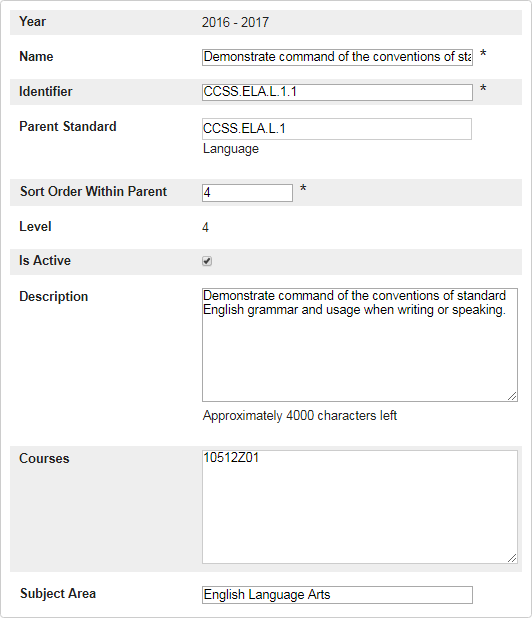 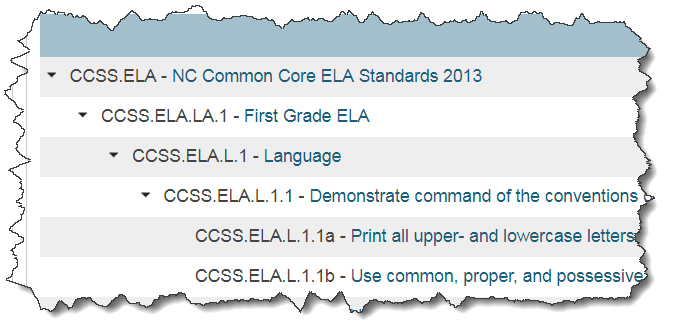 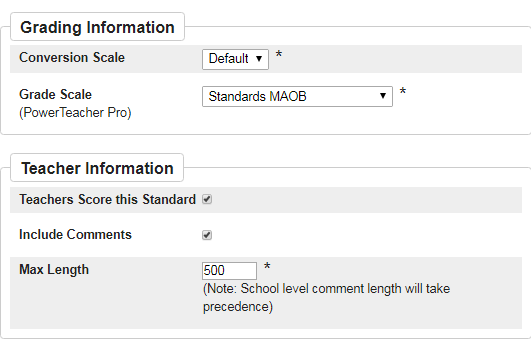 Click the Name (which is a  link) to open definition of the standard
Sort Order Within Parent / Level
Navigation: LEA > Under Grading > 
Standards > List Standards
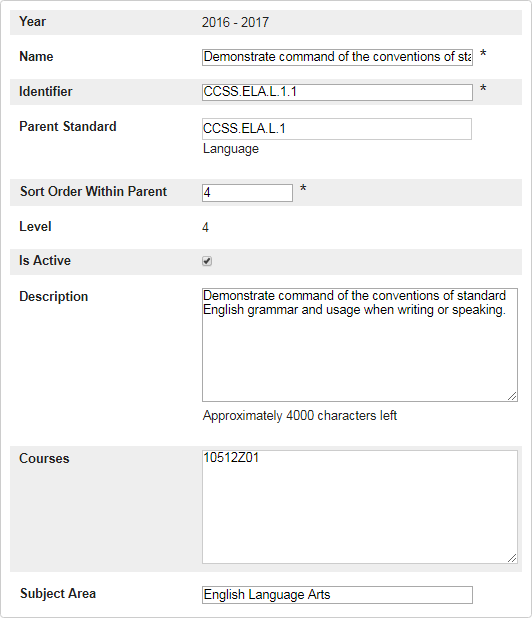 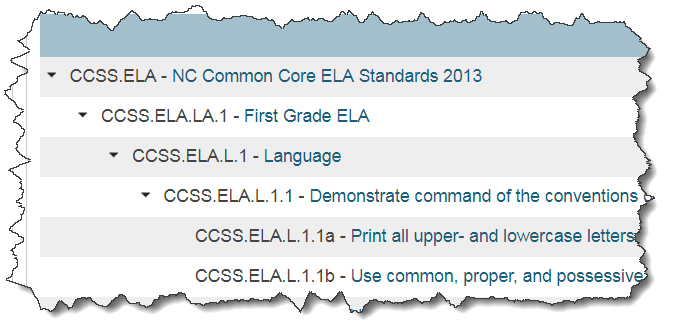 Sort order  2
Sort order  3
Sort order  5
This sort order works with the option ‘Auto-calculate’ which rolls up the lower level standards into the upper level standards (using whichever metric is chosen by district).
A decision must be made by the district as to what level standard wants to be displayed on the North Carolina Standards Based Report Card. 
If nothing is auto-calculated, then the teachers MUST ensure a grade is entered into the level standard that will be printed on the report card.
Viewing Standards Grade Preferences
Navigate: District > Under Grading: PowerTeacher Pro Settings > Under Gradebook Calculations: Standards Grade Preferences
Allows you to see all the schools settings at a quick glance
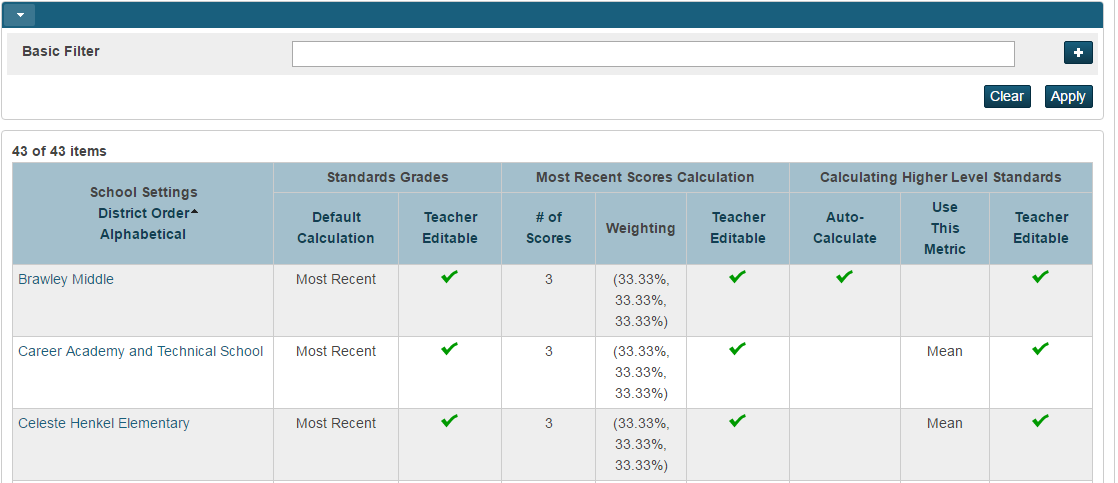 [Speaker Notes: Click on elementary School name]
View Standards Grade Pref cont’d
Most Recent Scores:  Student learning culminated over time
Mean:  Average of the scores
Median:  Throw out high and low scores
Mode:  Most frequently occurring score
Weighted:  High-point assignments count more
Highest:  Best for performance assessments
None:  No default - a case-by-case method
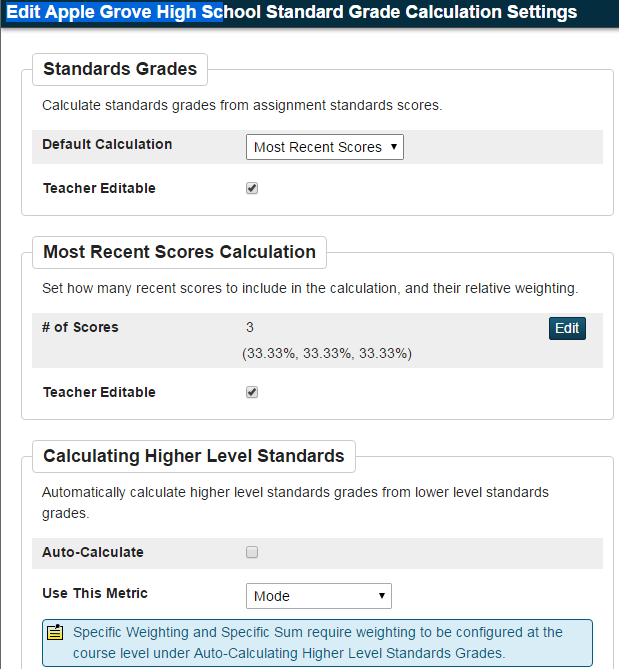 [Speaker Notes: Should NOT have the ‘Mean’ as the default calculation at the highest level of Standard which means take the ‘average’ of the assignment standard scores (the top portion of this page) … using the average is not the concept of Standards Based Grading.
It’s okay however to have the ‘mean’ of the lower level standards calculate up to the higher standards (the bottom portion of this page)]
View Standards Grade Pref cont’d
Have the ability to  auto-calculate higher level standards grades from lower level standards grades. Otherwise, teachers’ use their professional judgement and enter a grade for the higher level standard based on looking at lower level standards. 
Note: PowerSchool determines which parent standards are auto-calculated based on the course records (see next slide)
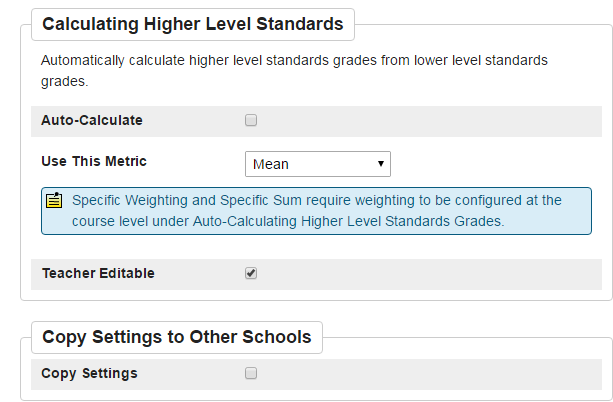 [Speaker Notes: Should NOT have the ‘Mean’ as the default calculation at the highest level of Standard which means take the ‘average’ of the assignment standard scores (the top portion of this page)
It’s okay however to have the ‘mean’ of the lower level standards calculate up to the higher standards]
View District Standards at the Course Level
Navigate:  LEA  >  Courses
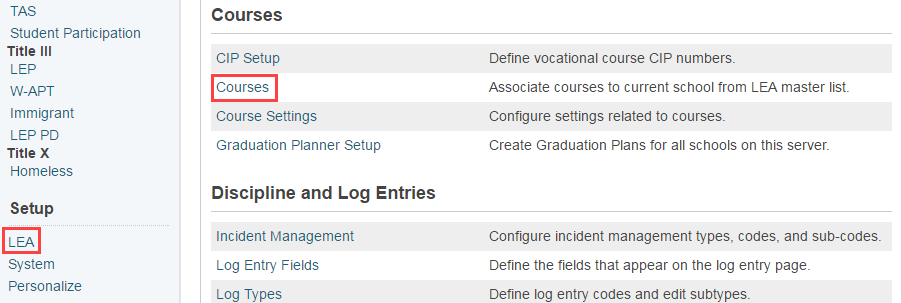 Search for and select a course and click ‘District - Standards’ tab
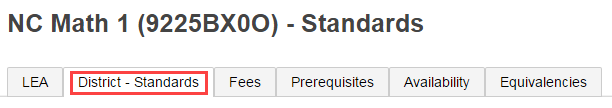 [Speaker Notes: Go back to District setup → Courses → Filter Course Name by ‘NC Math 1’
Select a NC Math  course that has Standards attached]
District-Standards Tab- Two Sections
Section 1
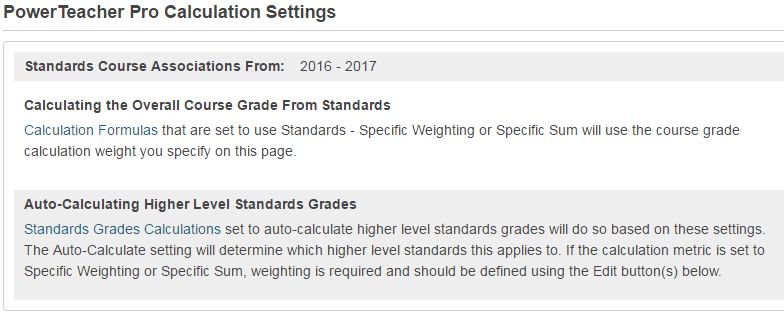 [Speaker Notes: Can set up district standards (a lot of work)
-will ‘auto calculate” if a higher level is needed
-can edit]
Section 2
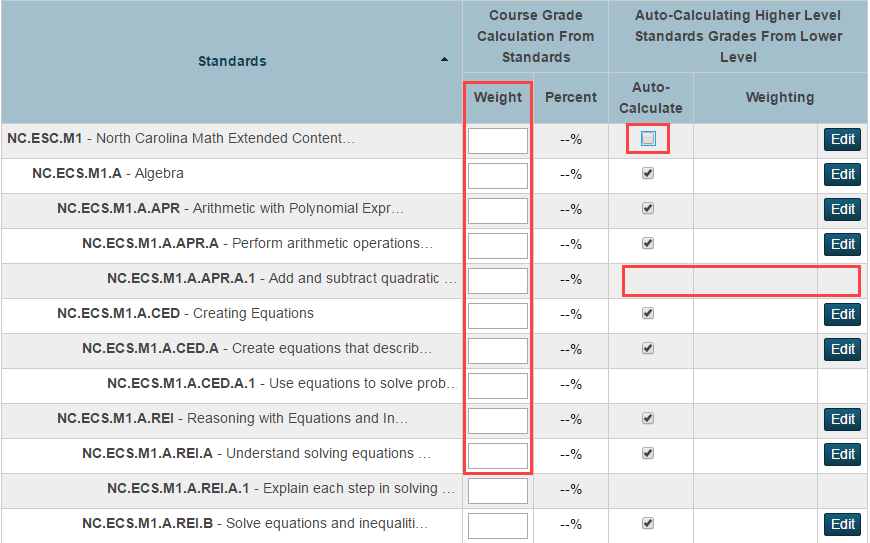 Only use the weights if the metric chosen is ‘Specific Weighting’ or ‘Specific Sum’
[Speaker Notes: Point out how to read the fields on the screen (i.e. the auto-calculate, the Weighting etc…), 
      and why there are not Auto-Calc and Weighting for some standards [because they are the ‘children’ and have nothing rolled up to them … they are the ‘smallest entity standard’
When editing, the scores will adjust 
-can add weights to standards]
AGENDA
AGENDA
Standards Grading cont’d
View Imported Standards
View Configuring Standards Grade Preferences
View Configured Display Settings
Viewing at the School Level
Sections (gradebook type)
District Categories for Teachers
Traditional Grading Calcs & Prefs
Viewing a Teacher’s Gradebook
Current Year & Previous Years
Migrating PTG Data to PTPro
View Grade Scales
View PowerTeacher Pro (PTPro) District Setup / Settings
Default Gradebook Type
District Created Categories
Traditional Grading
View Traditional Grade Calculation Formulas
View Traditional Grade Preferences
Standards Grading
District Use of Standards
View Configured Display Settings
Navigate: District > Grading: PowerTeacher Pro Settings > Display Settings
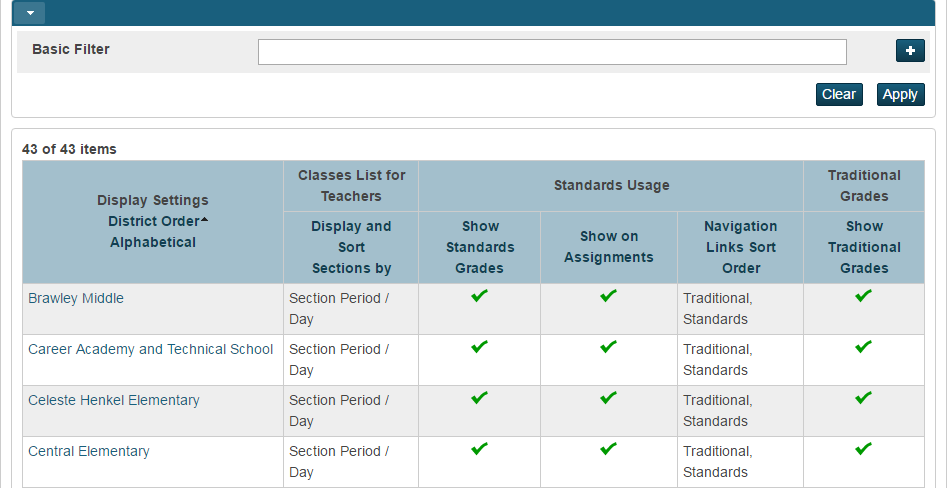 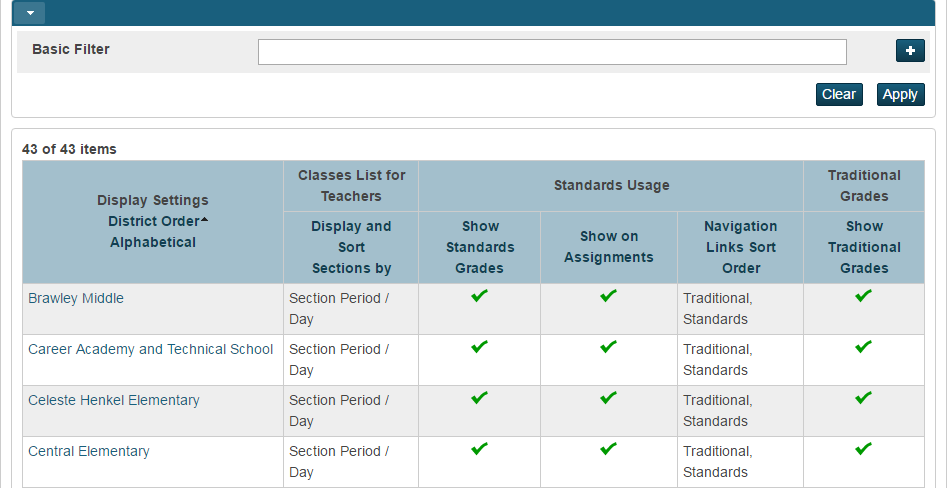 [Speaker Notes: Similar to PT Admin
School can trump District , and Teachers can trump both School and District ---- is Okay.
Click School name]
View Configured Display Settings cont’d
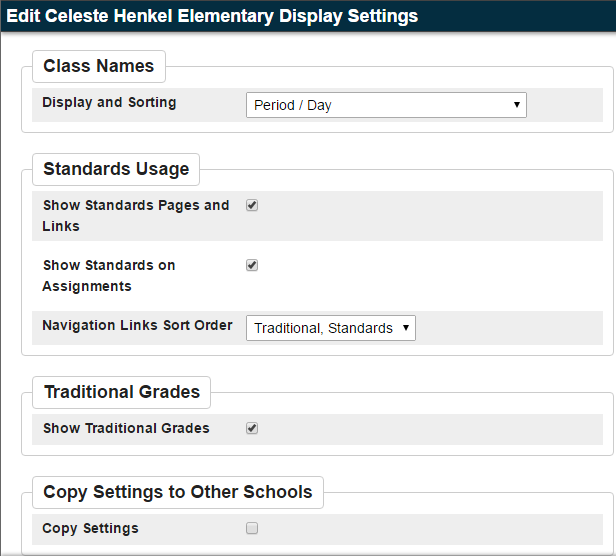 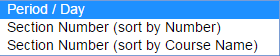 Teachers can change these display settings
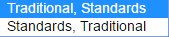 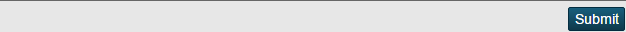 Let’s go to School ….
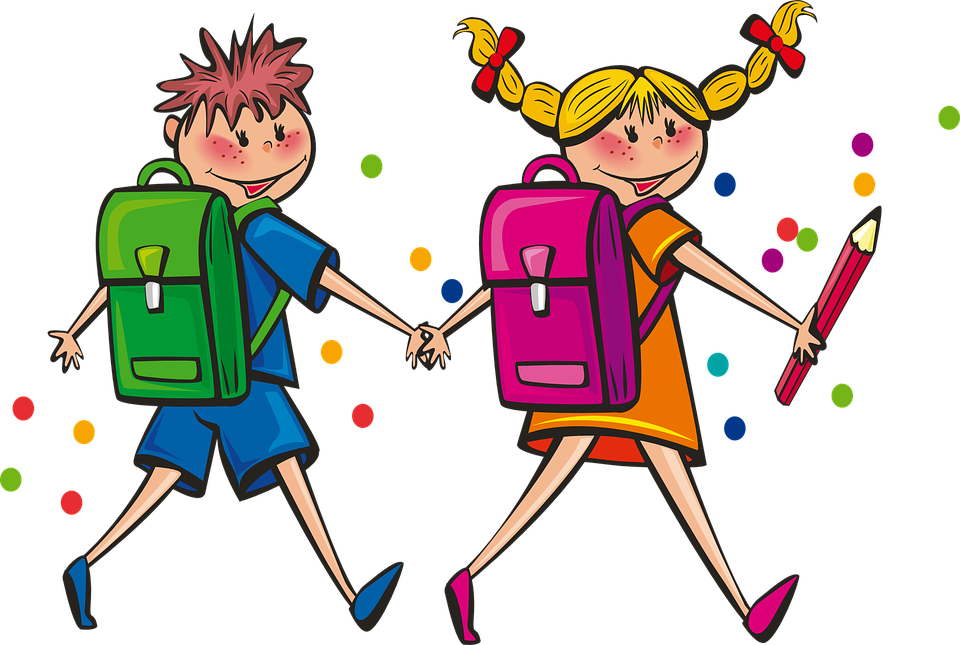 … level, and look at Sections and PowerTeacher Pro Settings
[Speaker Notes: Switch to School>School Setup>Grading: PowerTeacher Pro Settings
Display Settings (schools can change display settings and work with the district categories….YES my school uses this category however cannot modify name, color, description)]
AGENDA
Standards Grading cont’d
View Imported Standards
View Configuring Standards Grade Preferences
View Configured Display Settings
Viewing at the School Level
Sections (gradebook type)
District Categories for Teachers
Traditional Grading Calcs & Prefs
Viewing a Teacher’s Gradebook
Current Year & Previous Years
Migrating PTG Data to PTPro
View Grade Scales
View PowerTeacher Pro (PTPro) District Setup / Settings
Default Gradebook Type
District Created Categories
Traditional Grading
View Traditional Grade Calculation Formulas
View Traditional Grade Preferences
Standards Grading
District Use of Standards
View ‘Gradebook Type’ field at the Section Level
Navigate: School: Setup > School >  Scheduling: Sections > Course > Click a section to open it up
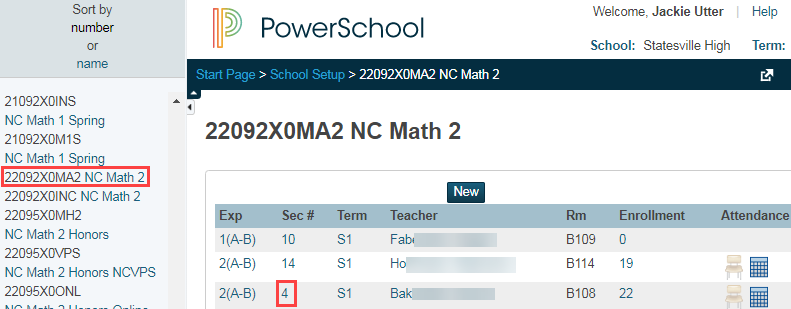 [Speaker Notes: -School..sections..pick section..]
Section record opened
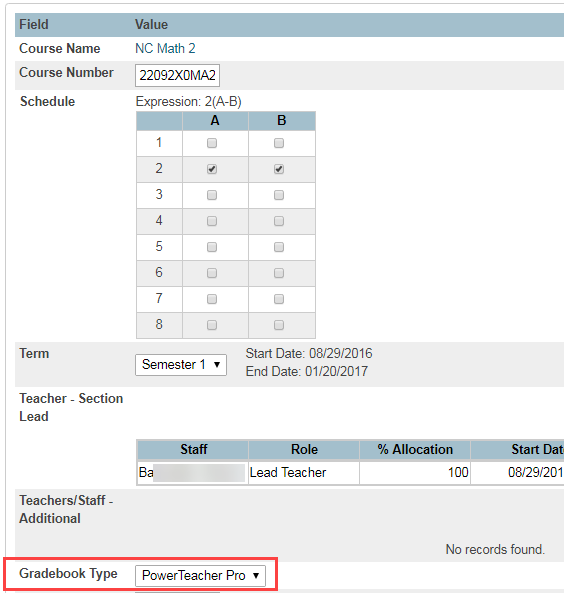 Choice of ‘PowerTeacher Pro’ or ‘PTG’ (old PowerTeacher Gradebook)

Once you go Pro - there is no going back!

Not required to have all sections in the school migrate to PTPro at one time ....
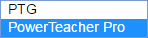 [Speaker Notes: Change gradebook type
-one you go Pro, CANNOT go back to PTG
-migration can only happen once and only migrates 1 year of information - the rest stay in PTG
-must have assignments in the year
-PTP needs to be blank (teachers can only be in 1 grade book at a time)
-in DDA you can update all sections at 1 time]
View District  Categories for Teachers
Navigate: Change to School: Setup > School > Grading > PowerTeacher Pro Settings
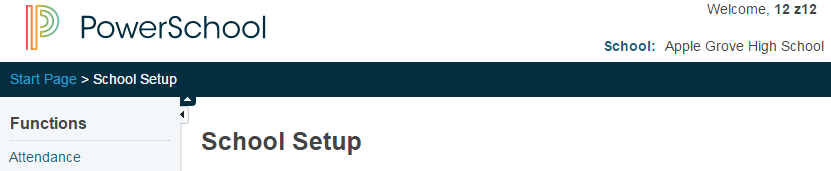 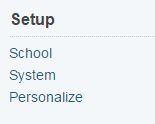 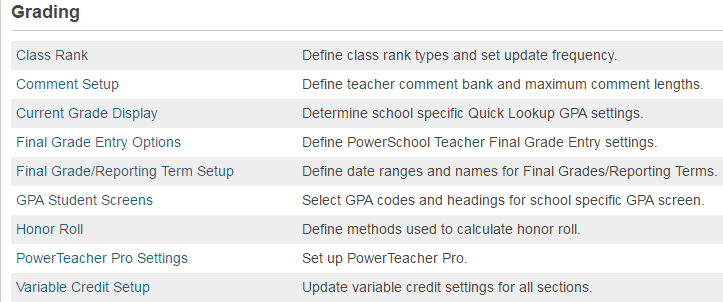 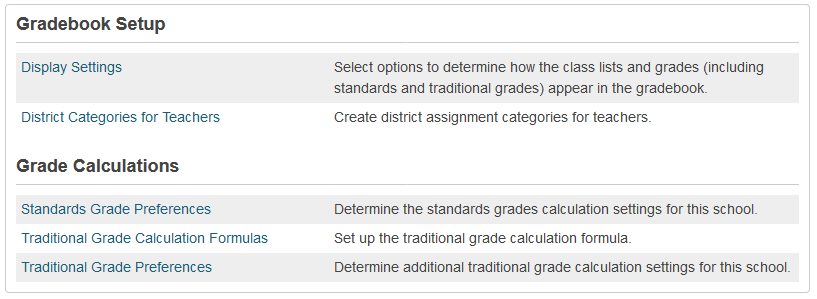 View District  Categories for Teachers
Navigate: Change to School level: School > Under Grading > PowerTeacher Pro Settings > Under Gradebook Setup> District Categories for Teachers
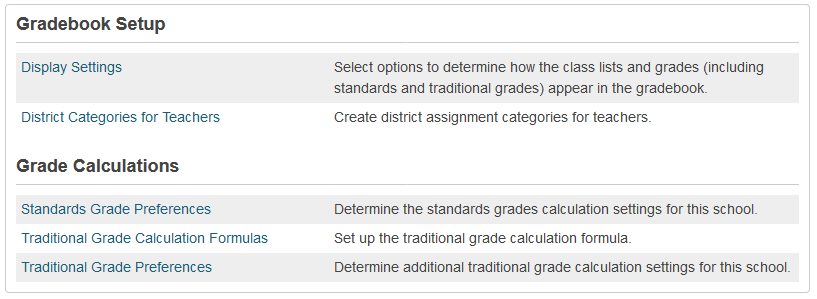 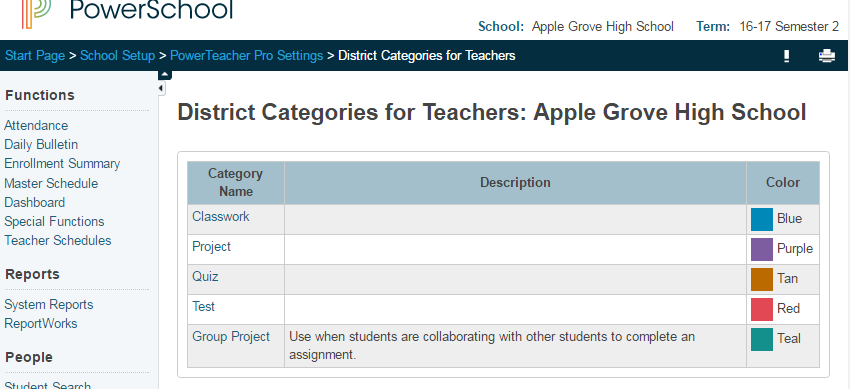 [Speaker Notes: District level pushes out the categories. Teachers can create a category however IF this district has pushed out categories, they should use the district categories to be included in final grade calculation. Meaning a teacher is not to use their own test category if the district has a test category.]
Traditional Grade Calculation Formulas
Navigate: Change to School level: School > Under Grading > PowerTeacher Pro Settings > Under Grade Calculations> Traditional Grade Calculation Formulas
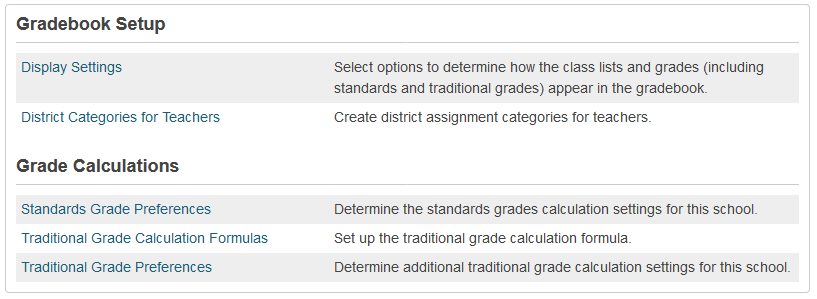 Traditional Grade Calculation Formulas cont’d
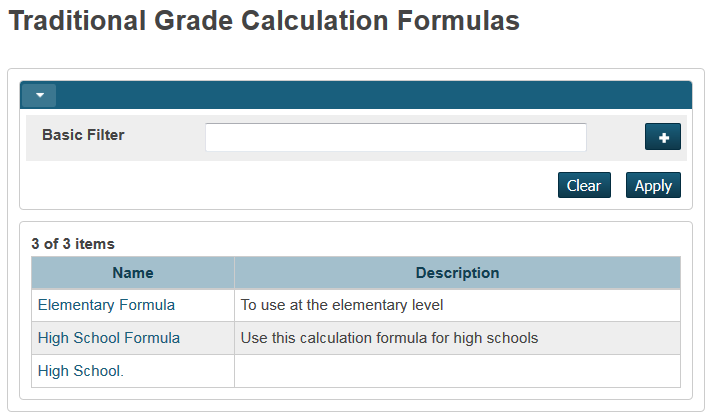 View a formula created at the district level. 

What does a school see?  

What can a school change?  

What can a school NOT change?
[Speaker Notes: School, gradebook, PTP settings 
Open a High School formula]
Viewing High School Formula
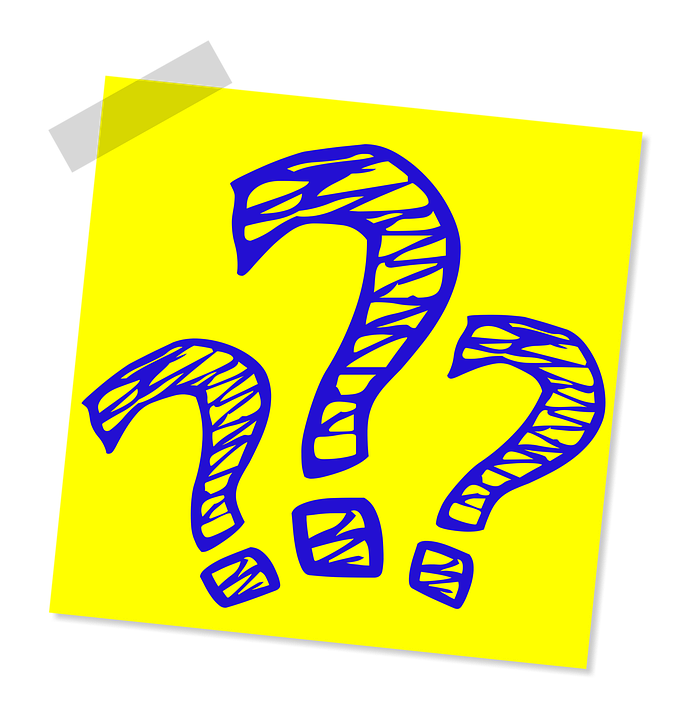 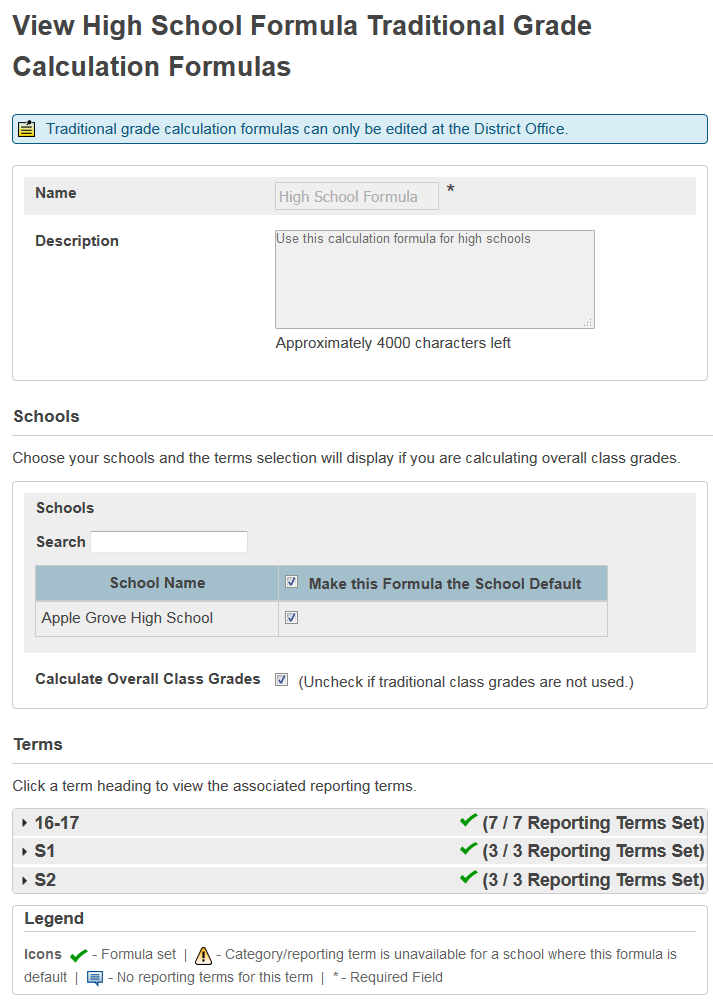 What’s editable?

Nothing! 
(if it is locked down by the district)

A local decision!
Traditional Grade Preferences
Navigate: Change to School level: Setup > School > Grading > PowerTeacher Pro Settings > Grade Calculations: Traditional Grade Preferences
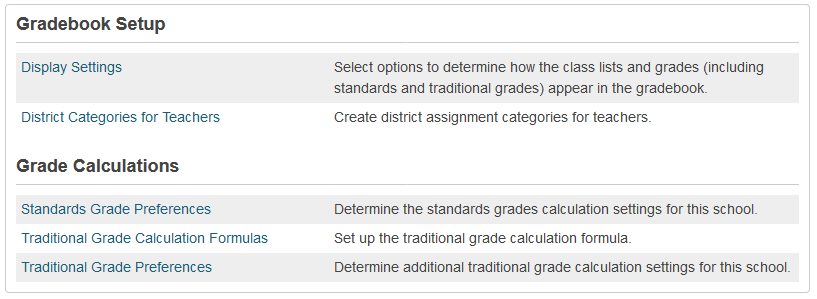 Traditional Grade Preferences
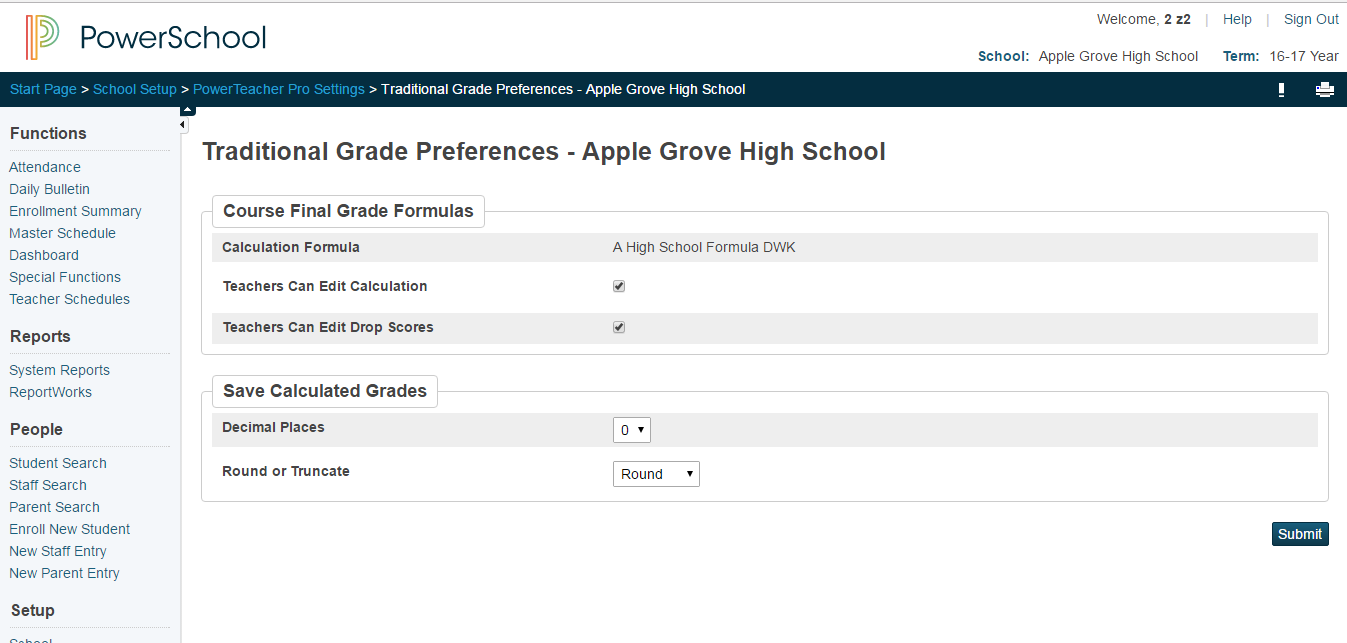 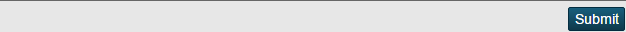 AGENDA
Standards Grading cont’d
View Imported Standards
View Configuring Standards Grade Preferences
View Configured Display Settings
Viewing at the School Level
Sections (gradebook type)
District Categories for Teachers
Traditional Grading Calcs & Prefs
Viewing a Teacher’s Gradebook
Current Year & Previous Years
Migrating PTG Data to PTPro
View Grade Scales
View PowerTeacher Pro (PTPro) District Setup / Settings
Default Gradebook Type
District Created Categories
Traditional Grading
View Traditional Grade Calculation Formulas
View Traditional Grade Preferences
Standards Grading
District Use of Standards
Managing Next Year’s Calculations
Similar to getting next year’s schedule ready while in current year - can get next year’s calculation settings ready for next year while in current year (next year ‘Years and Terms’ must have already been created
Will not have any effect on current calculations
In a “bubble” to protect current year calculations
Good time for discussion of ‘lessons learned’ from current year calculations!
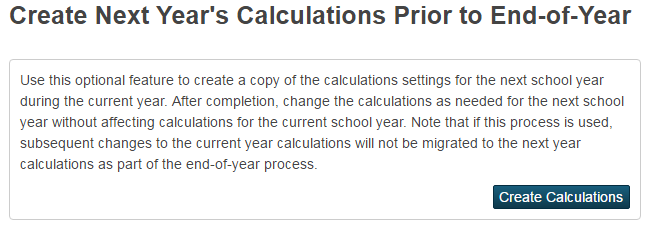 Administrators Viewing Teachers PTPro Gradebook Current Year and Previous Years
PowerTeacher Pro


   VIEW                ONLY
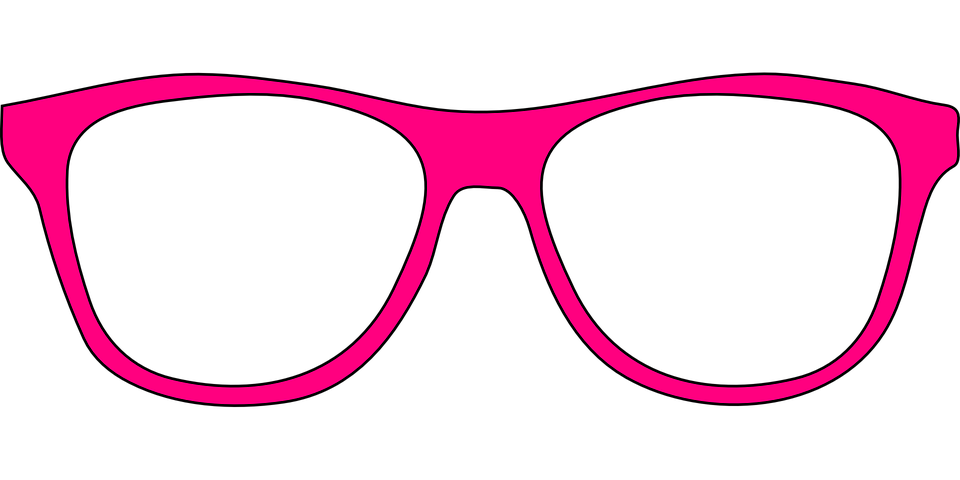 And
Migrating Data
Viewing a Teachers’ PowerTeacher Pro Gradebook
A ‘security role’ must be created
This role must be assigned to your account in PowerSchool (for all schools that you require PTPro view access)


2 ways to get into PTPro with view only permissions

From Teacher Schedules
Navigate to ‘Teacher Schedules’
Click on a teacher name (a link to their classes page)
Click ‘PowerTeacher Pro’ button
From Teacher Record
On the Start page, click the ‘Staff’ tab
Search for and open a teacher record
On the left navigation bar, click ‘PowerTeacher Pro’
[Speaker Notes: Teacher will EVENTUALLY see some type of notification / alert if Admin has been in PTPro]
Both Methods for Finding PTPro View Links
Navigate: Change to School Level > Start Page > Teacher Schedules > Select a Teacher> Click PowerTeacher Pro to launch gradebook
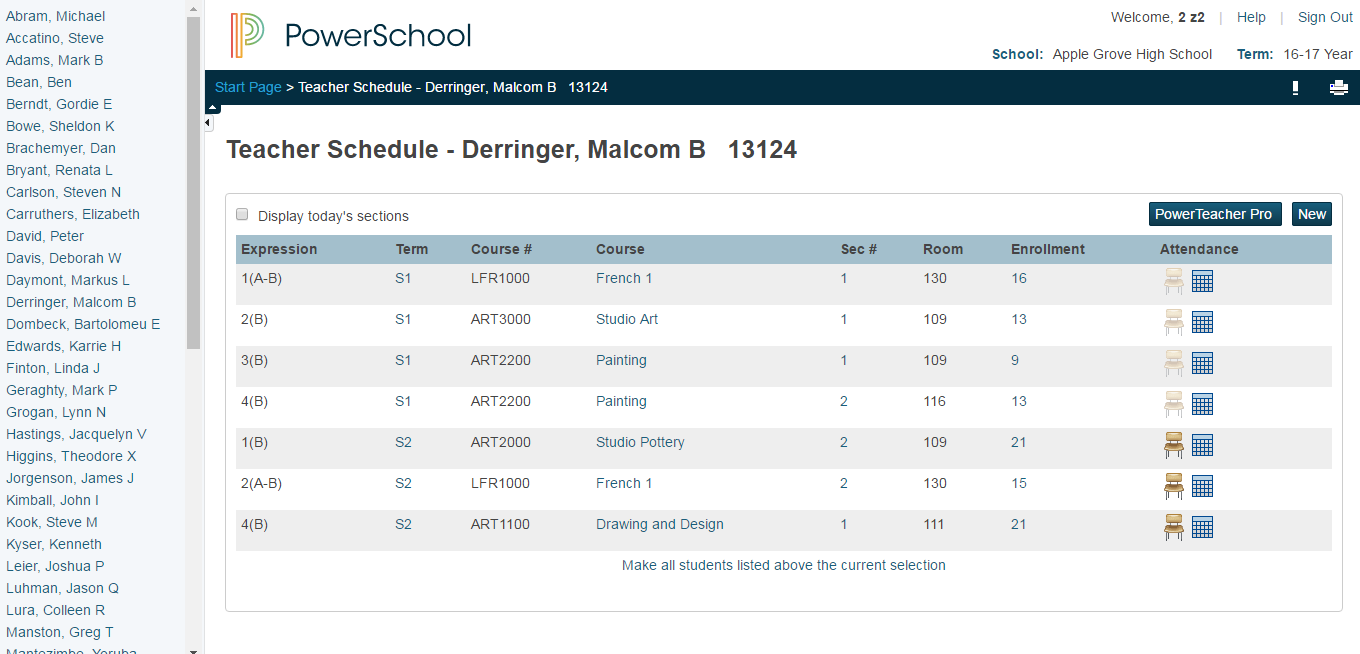 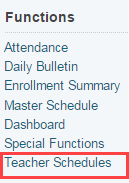 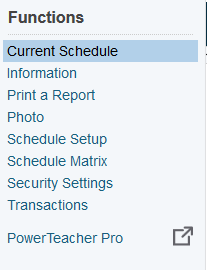 or
Navigate: Change to School Level > Start Page > Staff tab > Search for and open a staff record > Under Functions - Click PowerTeacher Pro to launch gradebook
[Speaker Notes: Note: pop-up windows will open - they are html and not constricted to pop-up blockers]
What’s New to See Inside a PTPro Gradebook
The Progress Charm !    Traditional Grades Distribution by Class
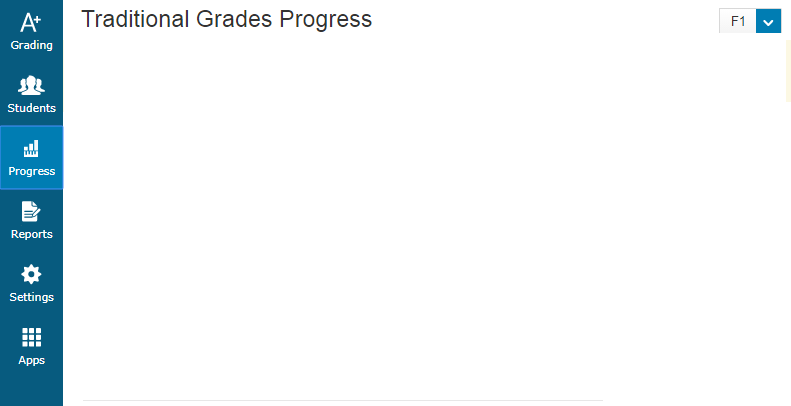 Nbr students passing vs failing
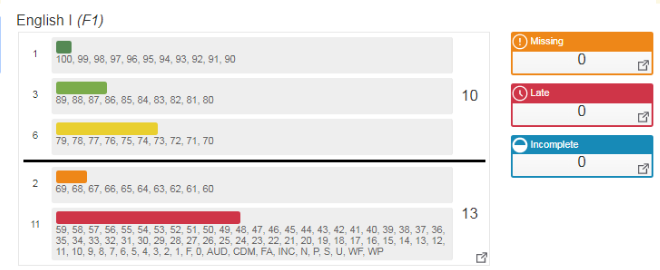 Click to see details
Nbr students in each grade range
What’s New to See Inside a PTPro Gradebook
The Progress Charm !    Traditional Grades Distribution by Class
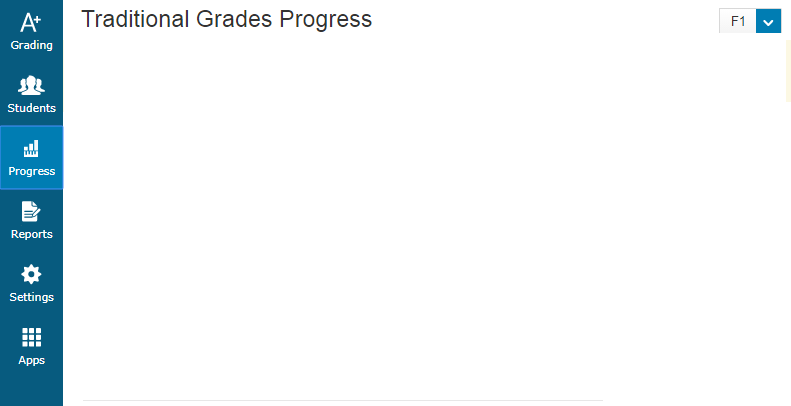 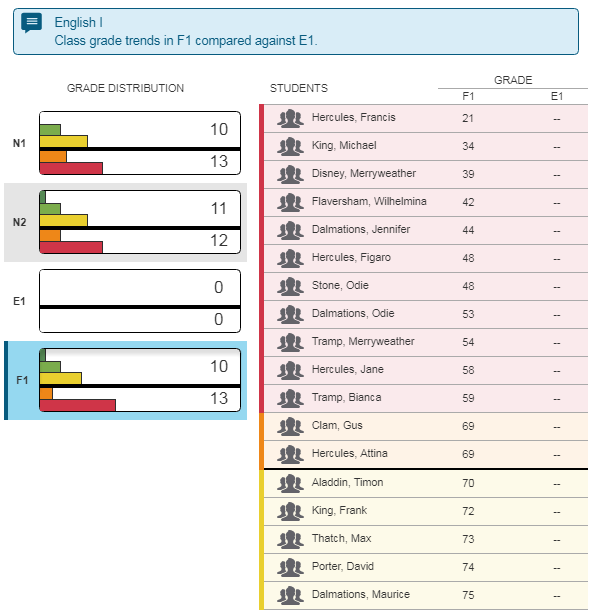 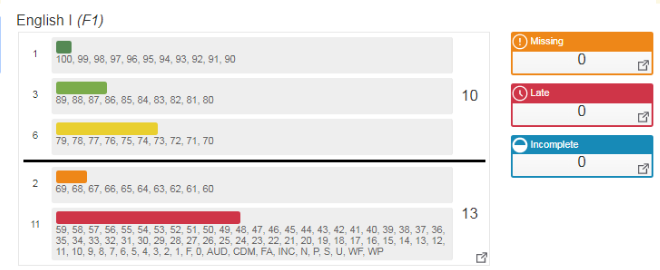 What’s New to See Inside a PTPro Gradebook
The Progress Charm !    Traditional Grades Distribution by Class
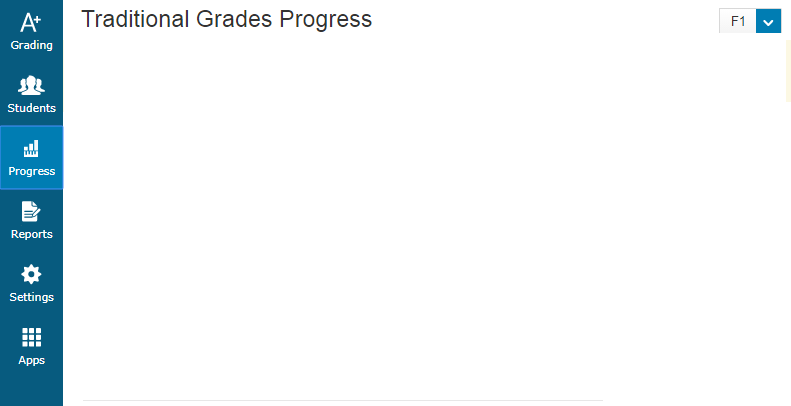 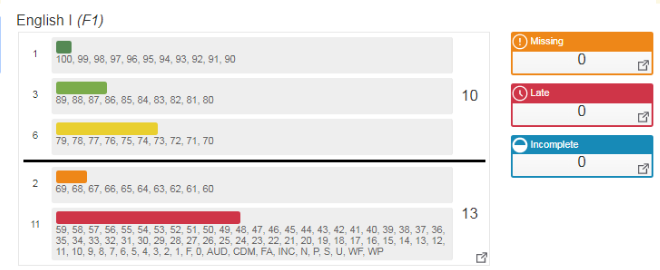 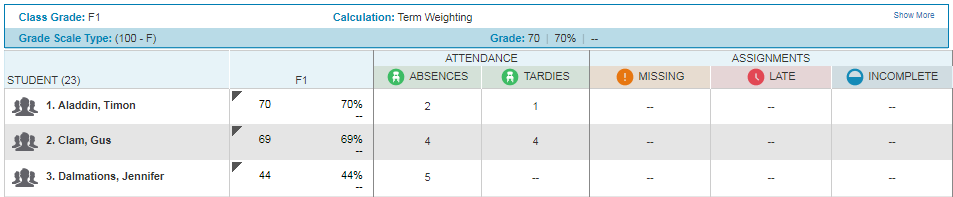 What’s New to See Inside a PTPro Gradebook
The Progress Charm !    Standards Grades Distribution for a Class
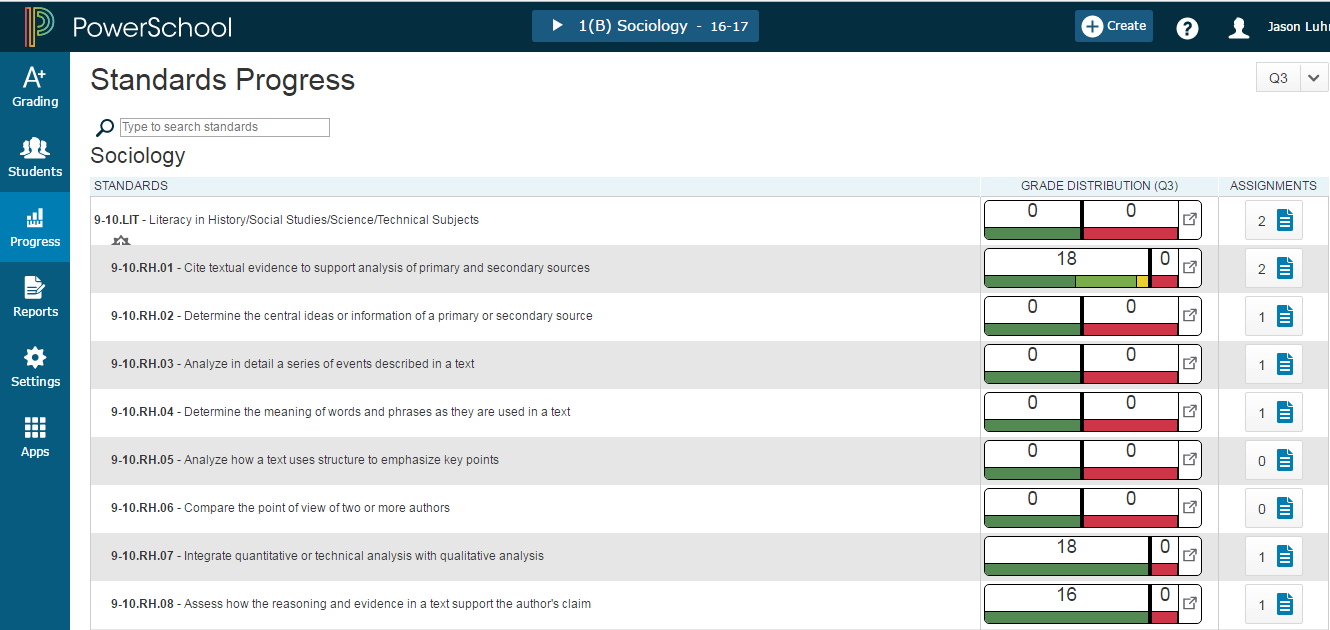 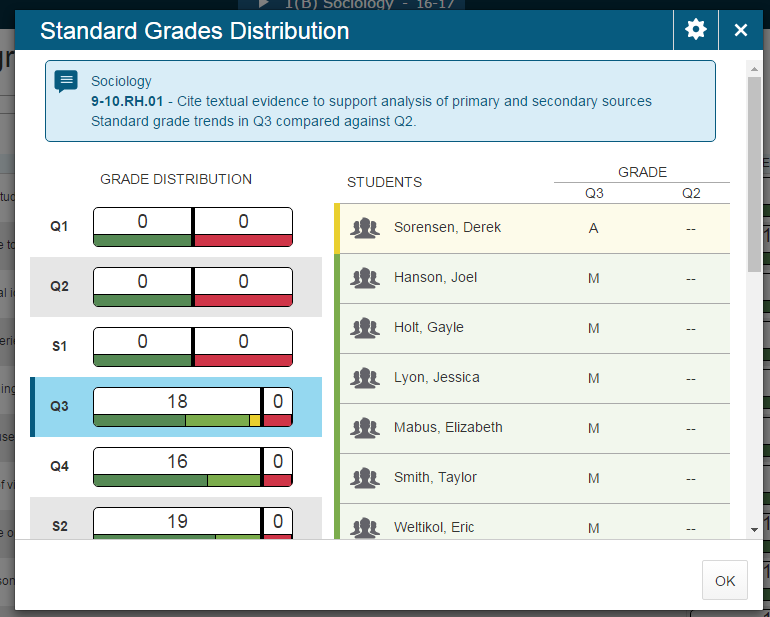 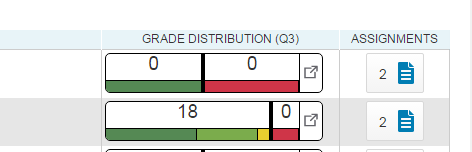 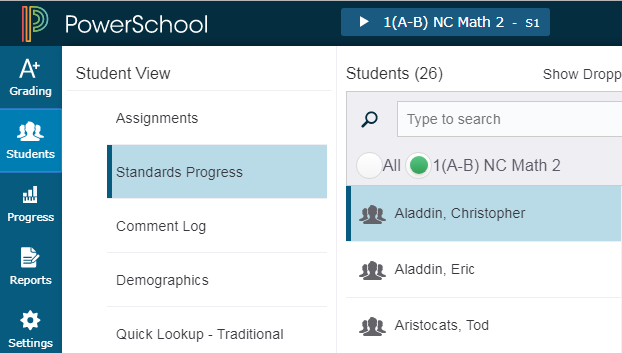 Standards Progress for a Student
Click Nbr of Assignments to see details
Professional Judgement Indicator
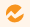 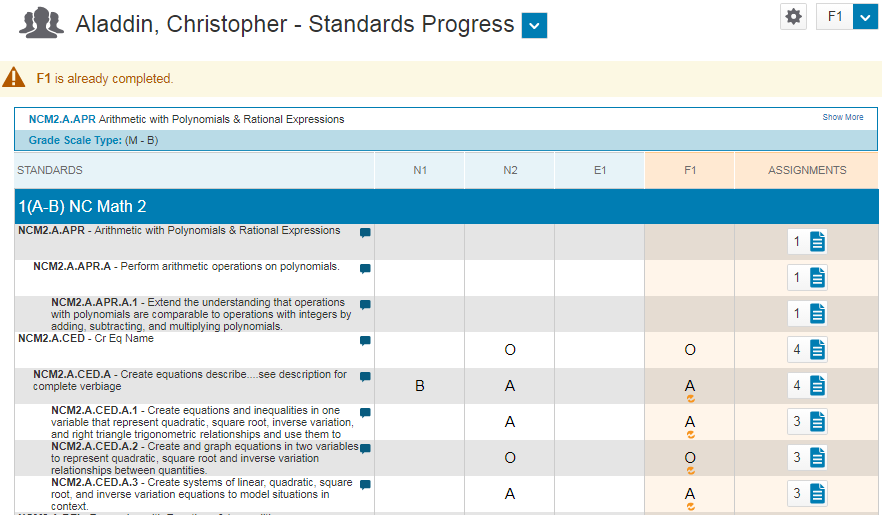 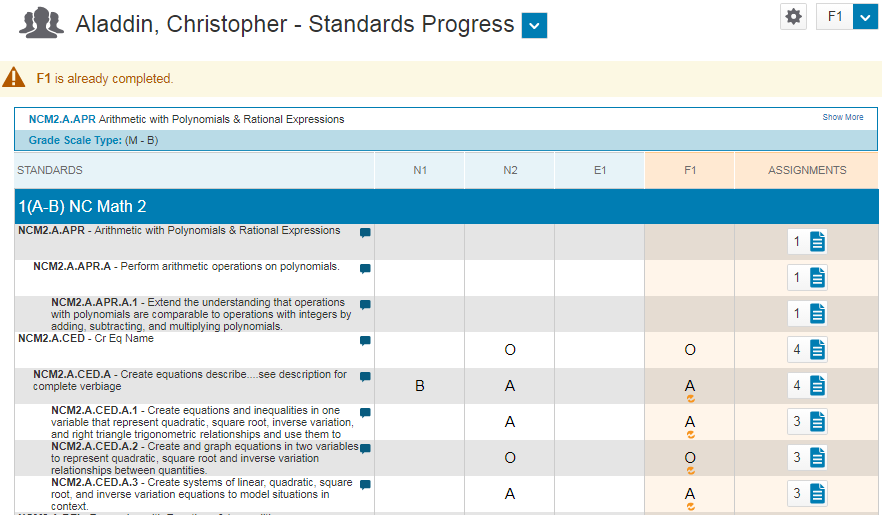 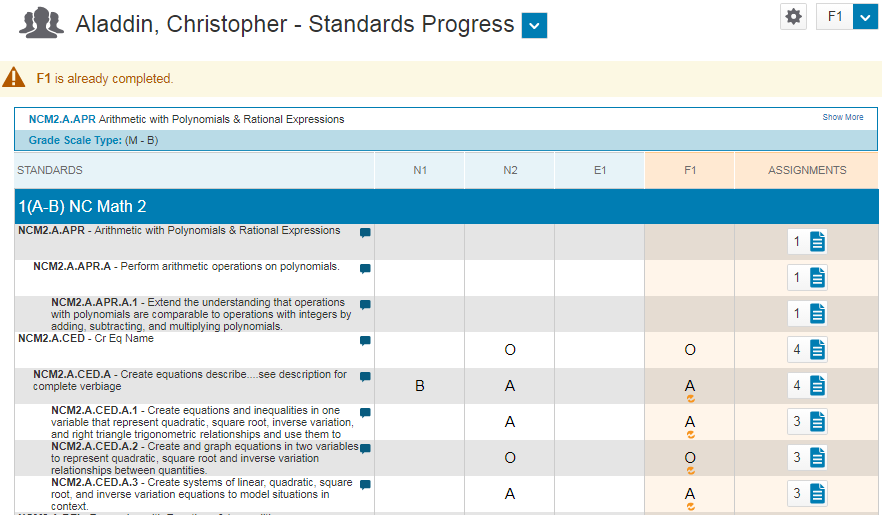 Standards Progress for a Student
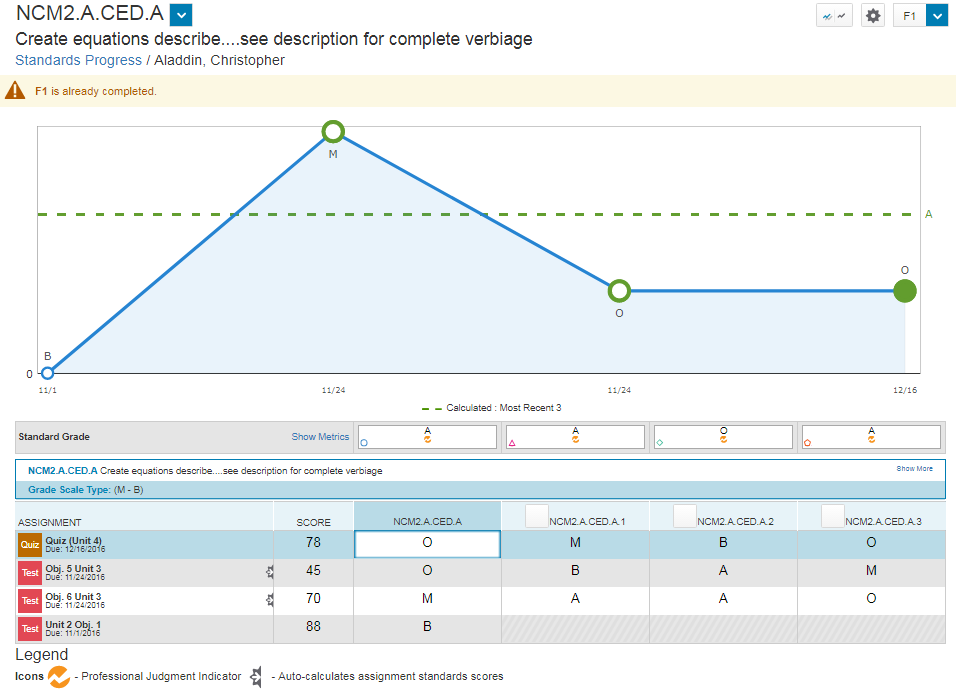 Viewing Previous Years’ PTG Gradebook Data
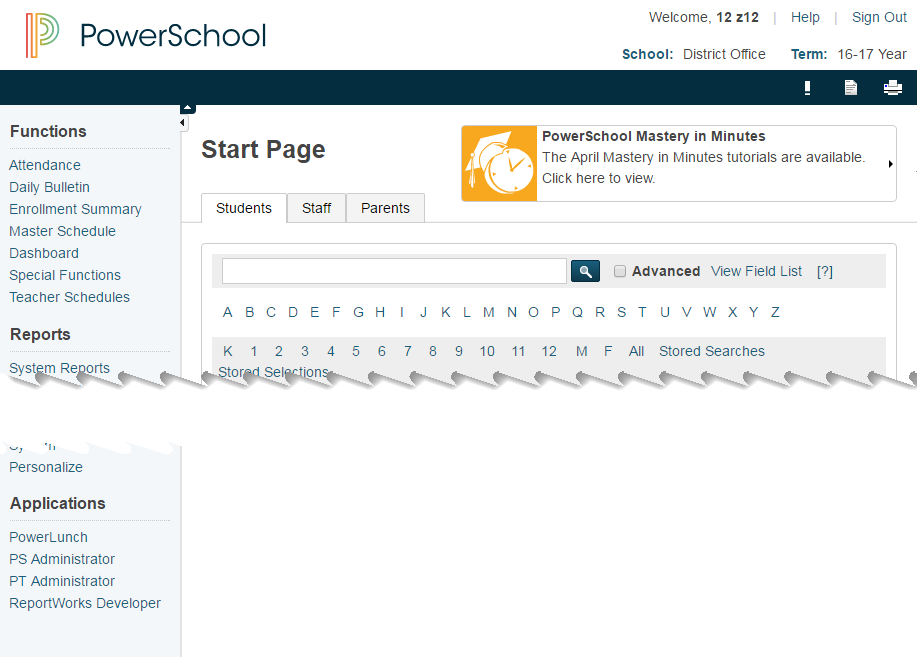 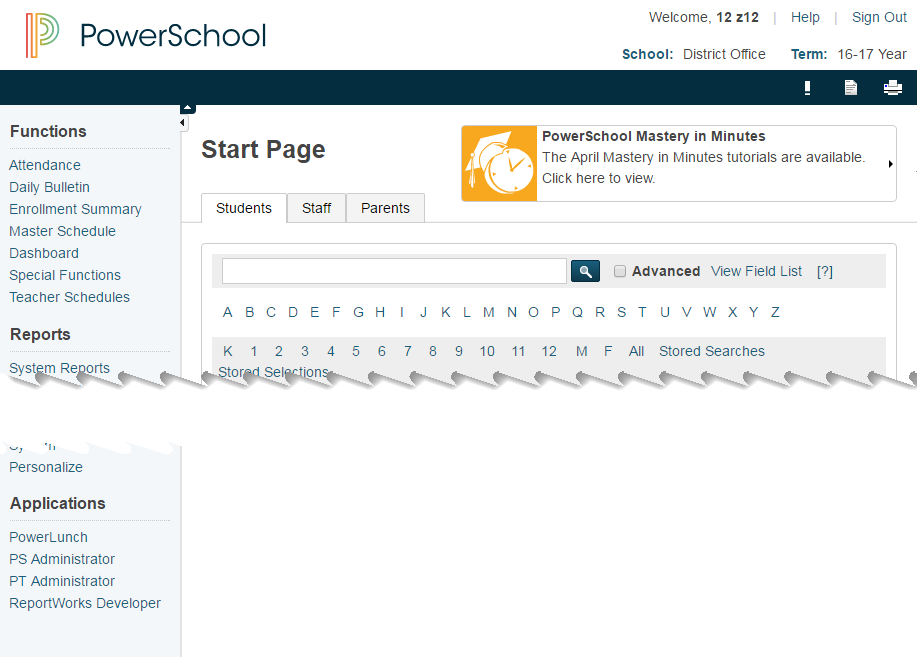 Goes to Java-based Gradebook (PTG)
In view only mode
[Speaker Notes: PT Administrator (Navigation blue bar - side bar)  goes to Java gradebook …. This will not go away [for viewing old gradebook information]
District, Under Grading goes to PTPro Settings]
AGENDA
Standards Grading cont’d
View Imported Standards
View Configuring Standards Grade Preferences
View Configured Display Settings
Viewing at the School Level
Sections (gradebook type)
District Categories for Teachers
Traditional Grading Calcs & Prefs
Viewing a Teacher’s Gradebook
Current Year & Previous Years
Migrating PTG Data to PTPro
View Grade Scales
View PowerTeacher Pro (PTPro) District Setup / Settings
Default Gradebook Type
District Created Categories
Traditional Grading
View Traditional Grade Calculation Formulas
View Traditional Grade Preferences
Standards Grading
District Use of Standards
Data Migration
Only ONE year of PTG data can be migrated to PowerTeacher Pro
However, District(s) can decide to not allow ANY PTG data migrated - essentially, starting from a clean slate

Certain conditions need to be met in order 
      to successfully migrate assignment data into PTPro
The GradebookType field is set to Powerteacher Pro for  section(s) for the current year
No assignments exist in PowerTeacher Pro
At least one assignment must exist in PTG for current year
If the above conditions are met, the first time a teacher launches PTPro, a Migrate Data to PowerTeacher Pro screen appears
[Speaker Notes: *Final grade calculations DO NOT migrate
Section readiness report coming this summer.]
Migration - What Data is NOT Migrated
Custom grade scales
Score codes
Calculation settings
Content Links
Teacher-defined student fields
NOTE: If a co-teacher launches PTPro before the lead teacher, all classes in which the co-teacher can edit will be migrated.
64
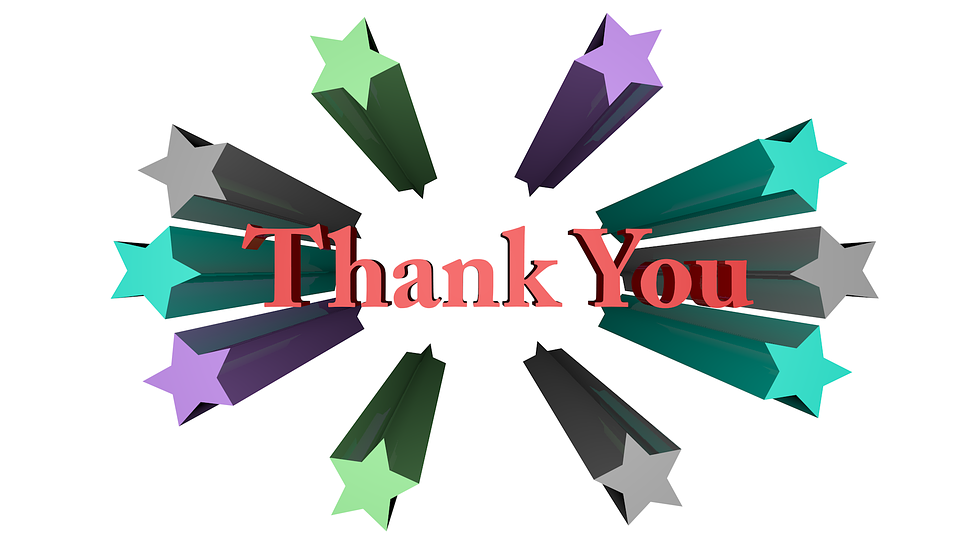